Starting with Cast3MThermomechanical calculationsavailable on: http://www-cast3m.cea.fr/index.php?xml=formations
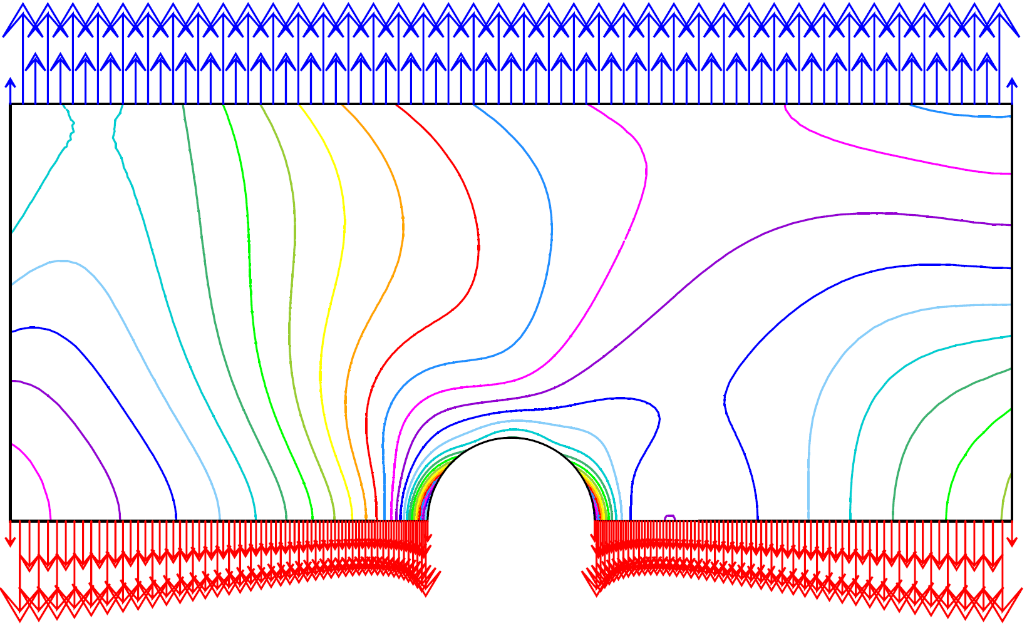 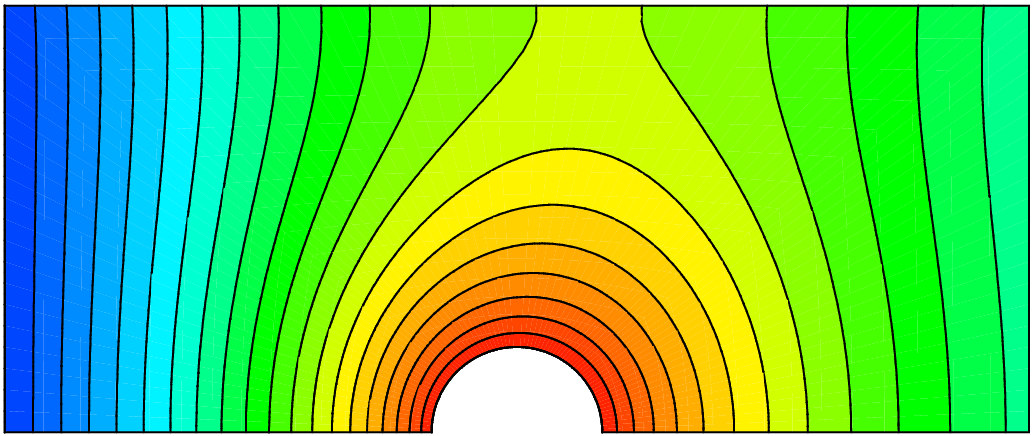 François DI PAOLA
Last changes: march 27 2023
summary
Introduction to Cast3M


Gibiane language


Tutorial classthermo-mechanical behavior of a structurewith a circular cavity


Complements


Objects in Gibiane
PAGE 2
Introduction to Cast3M
What is Cast3M?
A simulation software
using the finite element method
thermal and mechanical analysis of structures and fluids

Partial differential equations solved thanks to the finite element method

Complete software: solver, pre-processing and post-processing, visualization, reading/writing data…








Based on a programming language: Gibiane (objet-oriented)
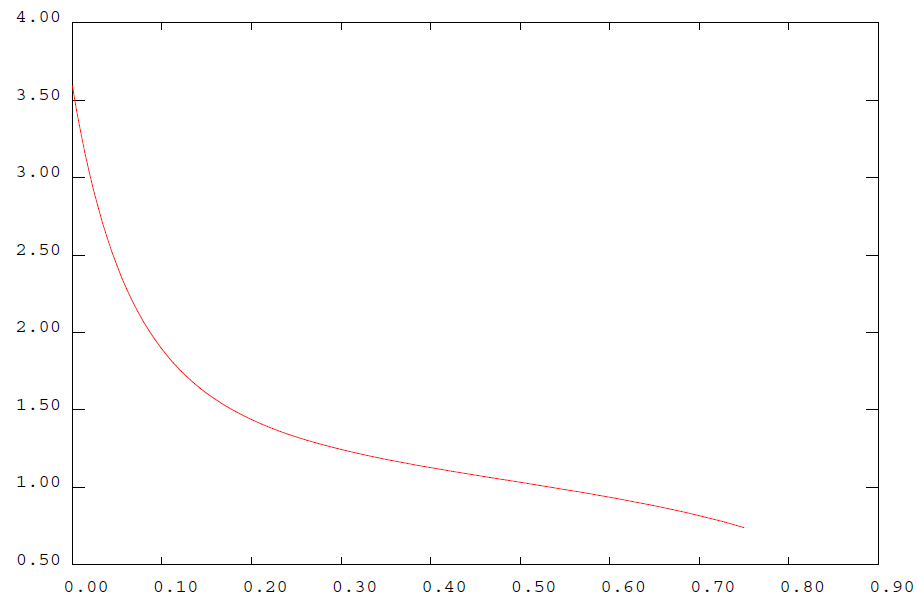 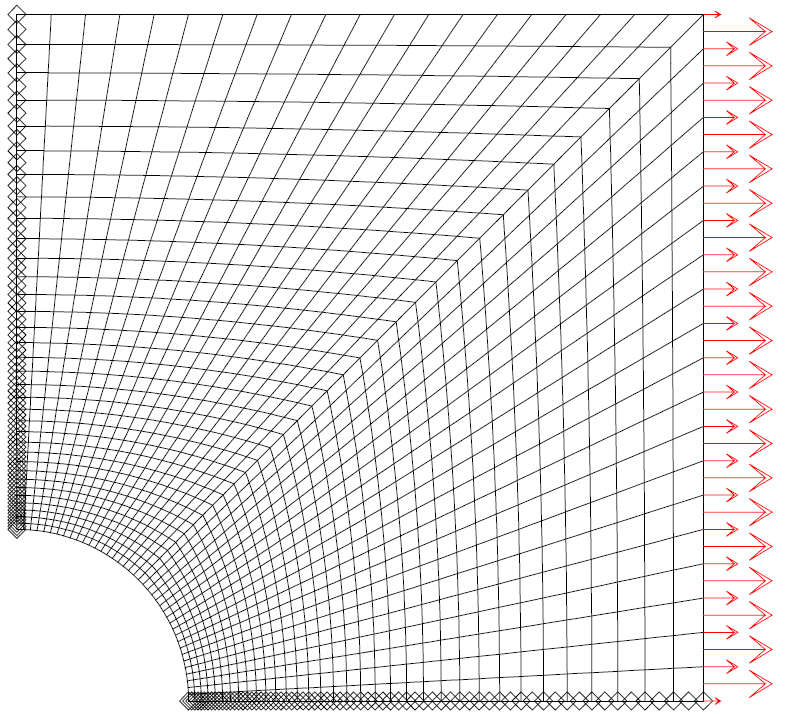 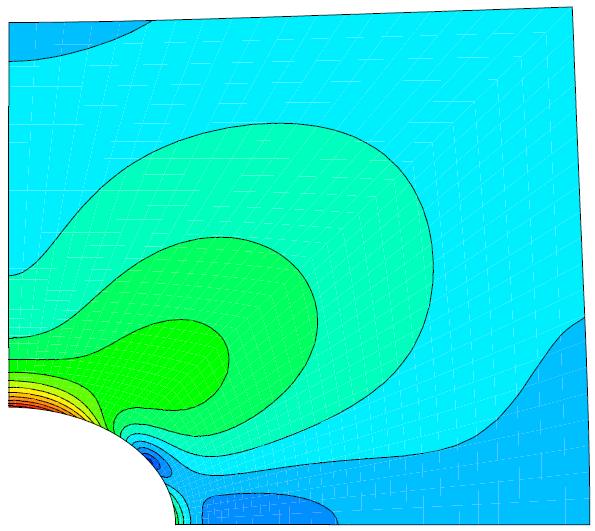 PAGE 4
Application areas
Structural mechanics
Quasi-static (non linear behavior, geometry, boundary conditions)
Contact/friction,  Buckling
Dynamic (temporal, modal, fluid structure interaction)
Fracture (XFEM, dynamic propagation, cohesive zones models, …)


Thermal analysis
Conduction, convection, radiation, phase transition


Fluid mechanics

Metallurgy

Magneto-statics

Multi species diffusion (Fick’s law)

Thermo-hygro-mechanics coupling
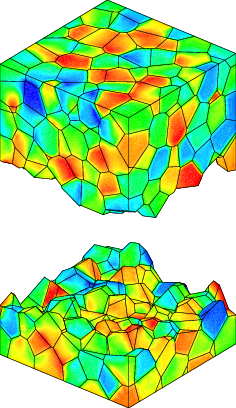 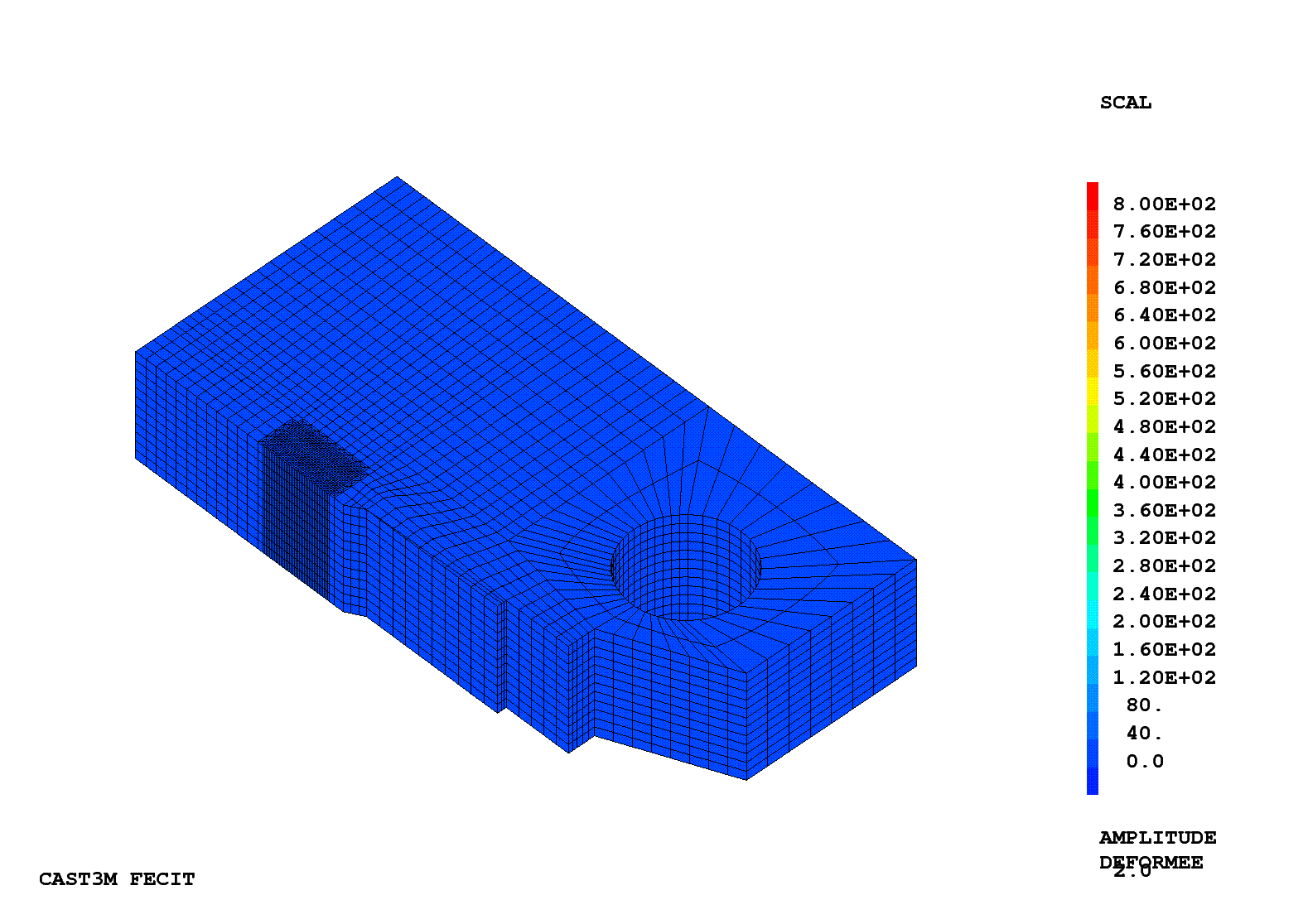 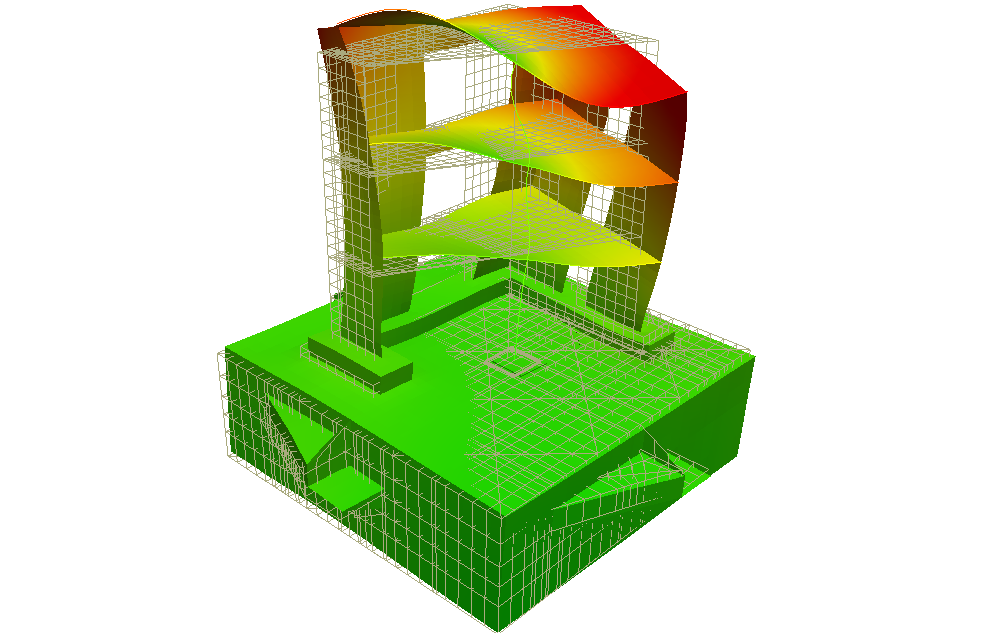 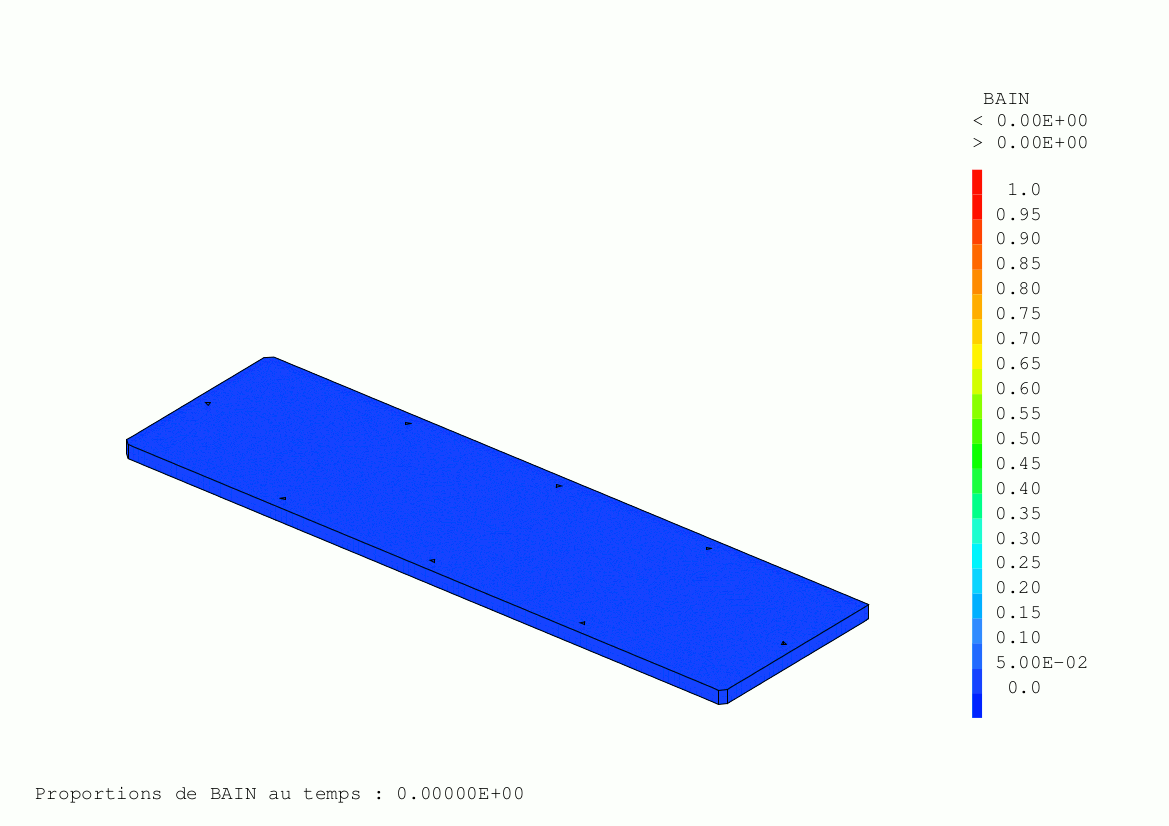 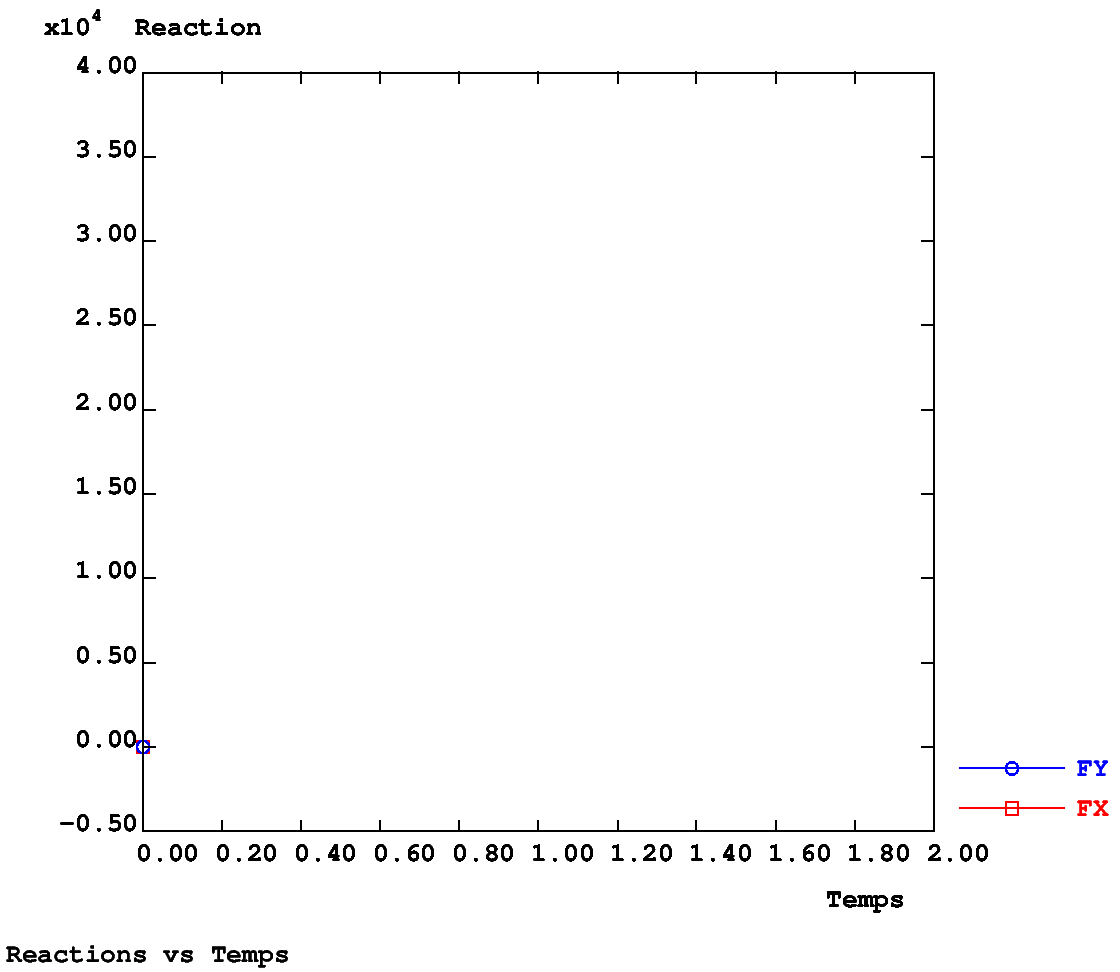 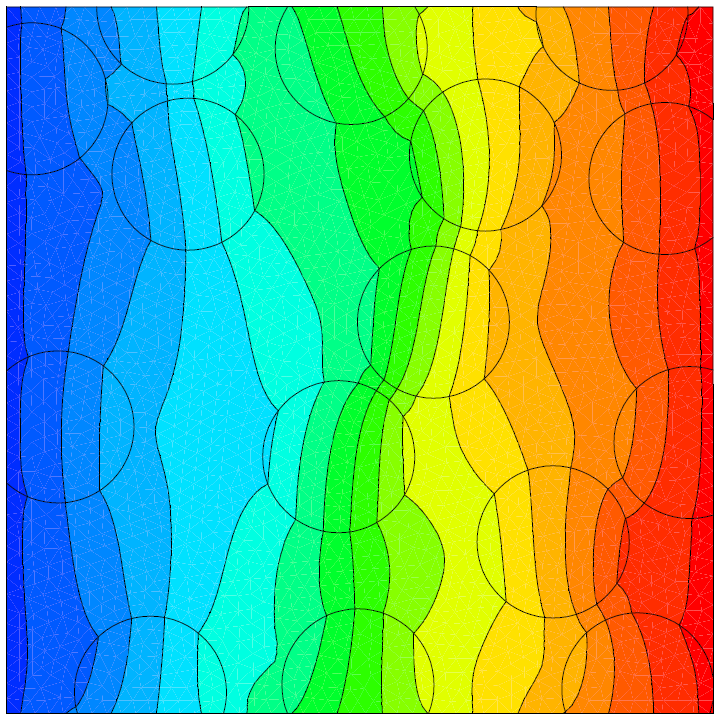 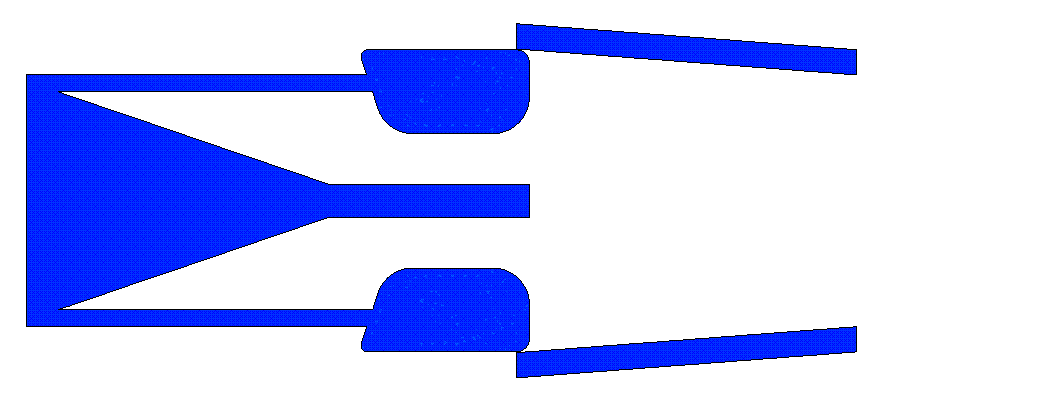 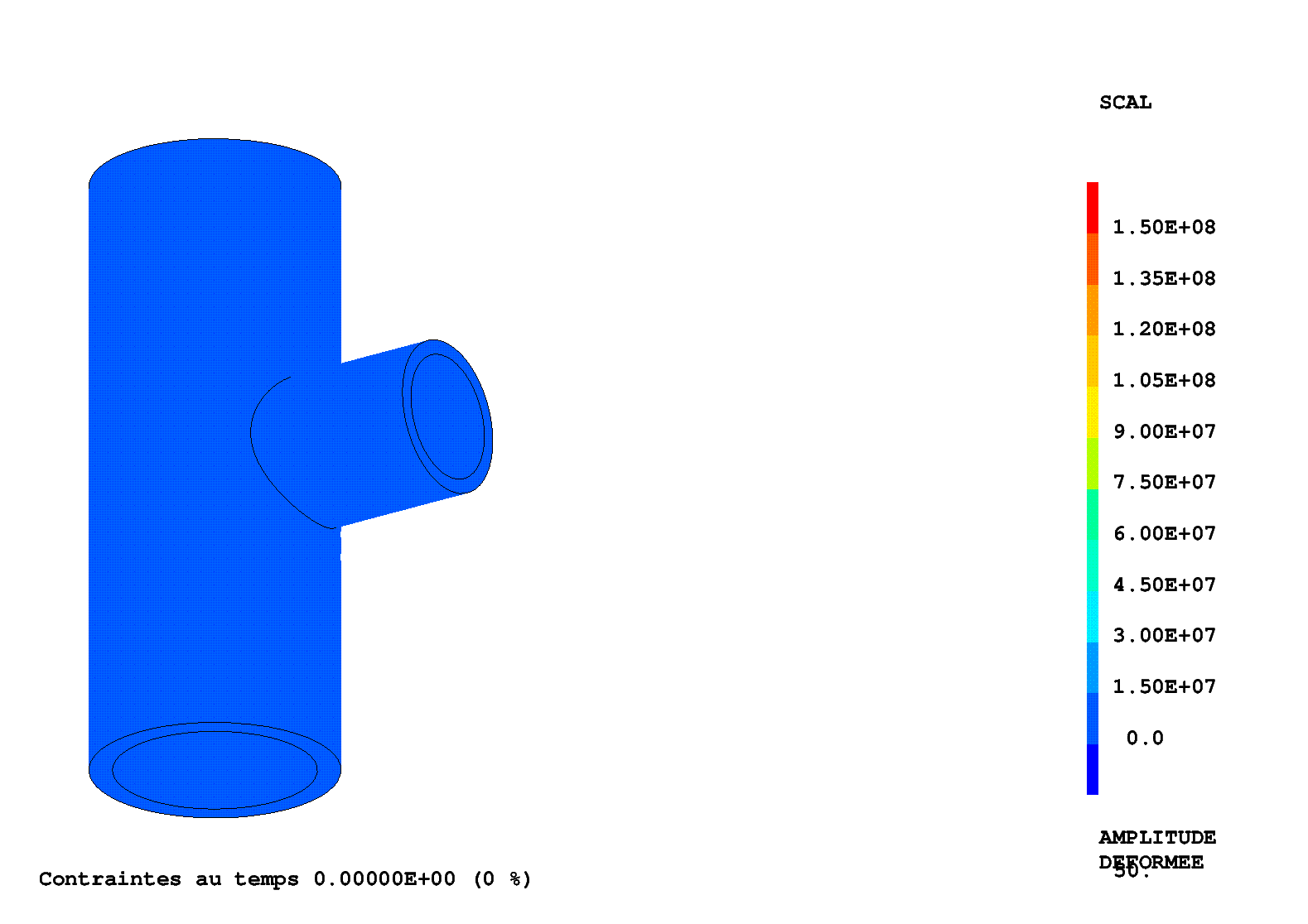 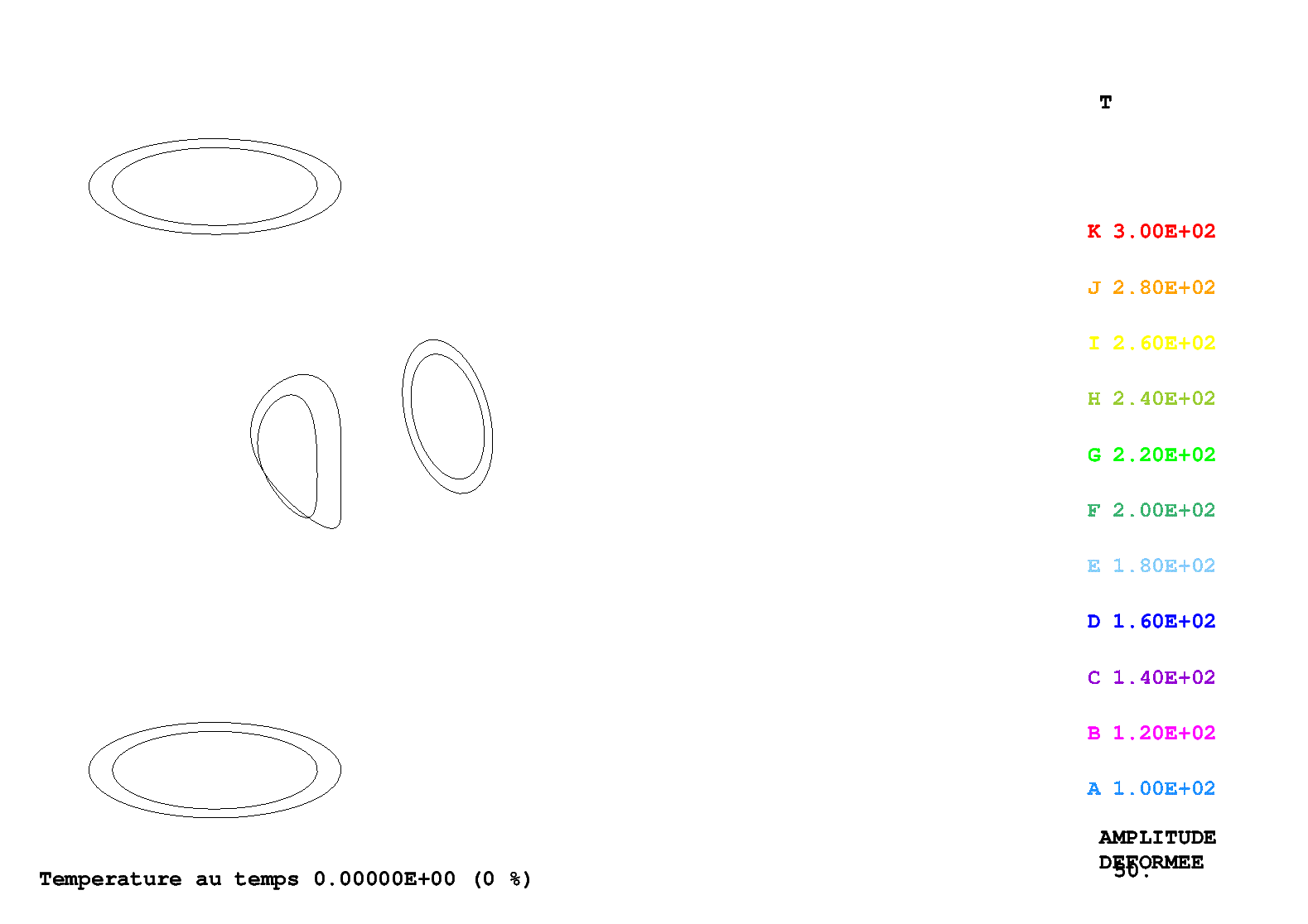 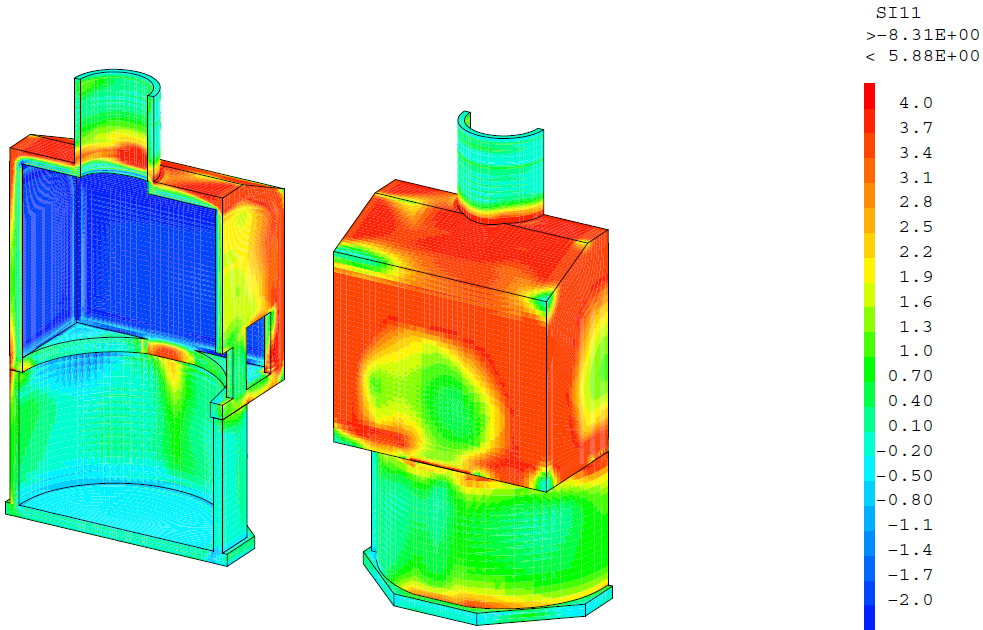 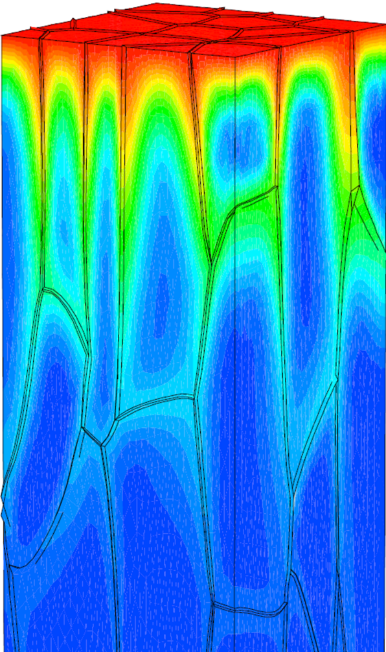 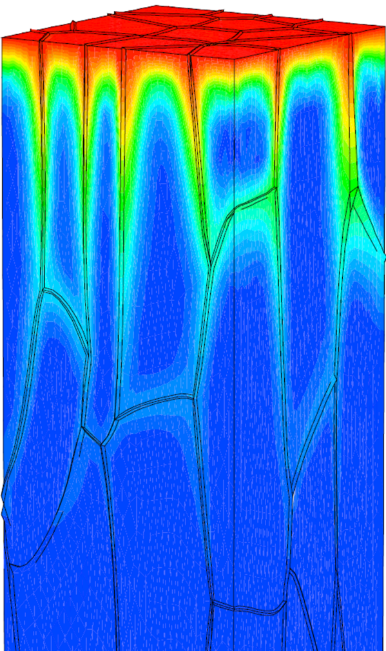 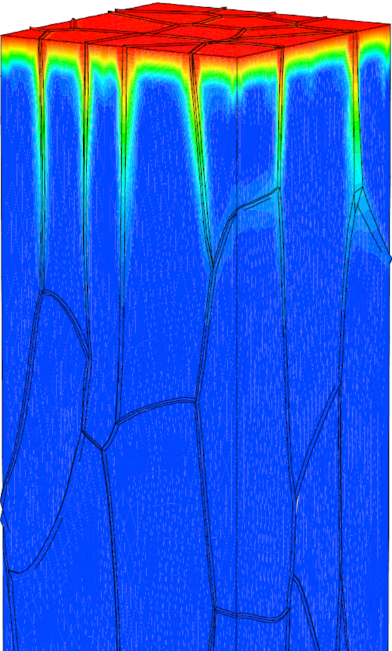 PAGE 5
History
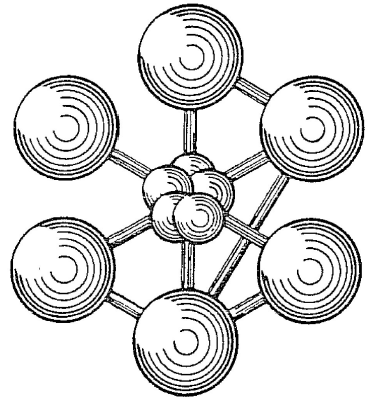 AQUAMODE
1970
CEASEMT: package of dedicated software:
COCO (mesh), ESPACE, TEMPS, VISU (post-processing),
SANSON (eq. properties)
TEDEL (beams, pipes), TRICO (shells), BILBO (solids)
PASTEL (2D, plasticity)  INCA
DELPHINE (thermal), AQUAMODE (modal analysis)

Start of GIBI (meshing software)
Initiation of Castem 2000 (based on GIBI)

Official release of Castem2000
Procedures, introduction of fluid physics and other physics

Development of dedicated applications (Toutatis, Esus, …)

Castem 2000  Cast3M
Platforms for dev. of dedicated applications (Pléiades, Alliance, …)
New dedicated applications (Brasero, Gerboise, Rotor, …)
TRICO
INCA
COCO
ESPACE
SANSON
VISU
TEMPS
TEDEL
BILBO
DELPHINE
1981
1983
1986
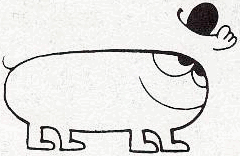 1990
2000
PAGE 6
What, where, how, how much, who?
Cross platform
Windows, Linux, macOS

Where can I download Cast3M?
http://www-cast3m.cea.fr/index.php?page=dlcastem

Access to the source code
Open collaboration
Compiler / Linker are provided

Price
Free license, for education and research use
Paid license, for enterprise use

Some users/customers
Universities, engineering schools …
IRSN, EDF, SNCF, CNRS, Framatome, Air Liquide, CERN, …

Reference FEM tool for IRSN for safety analysis of French nuclear installations
Reference tool for Framatome for fracture mechanics
PAGE 7
How to launch CAST3M?
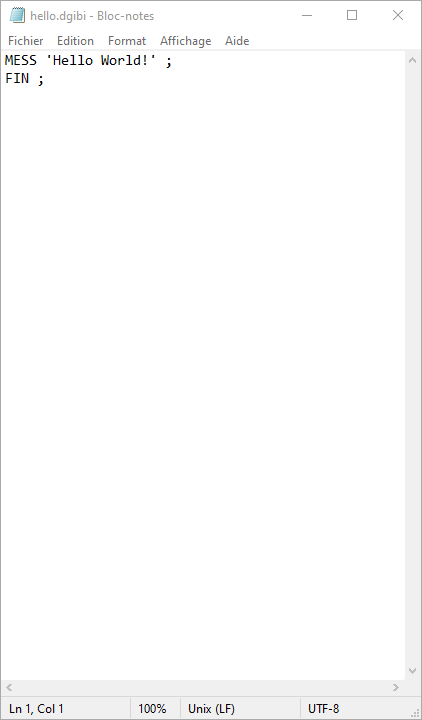 1) Write a Gibiane script in a text file
    and save it in a working directory


2) Open a terminal / command prompt
    and go to the working directoryhere are some basic Linux commands:
ls		list present files
cd foo/bar	change directory
pwd		print the current working directory


3) Launch Cast3M on this file
castem22  hello.dgibi


You can also use it without .dgibi file
(interactive mode):
castem22
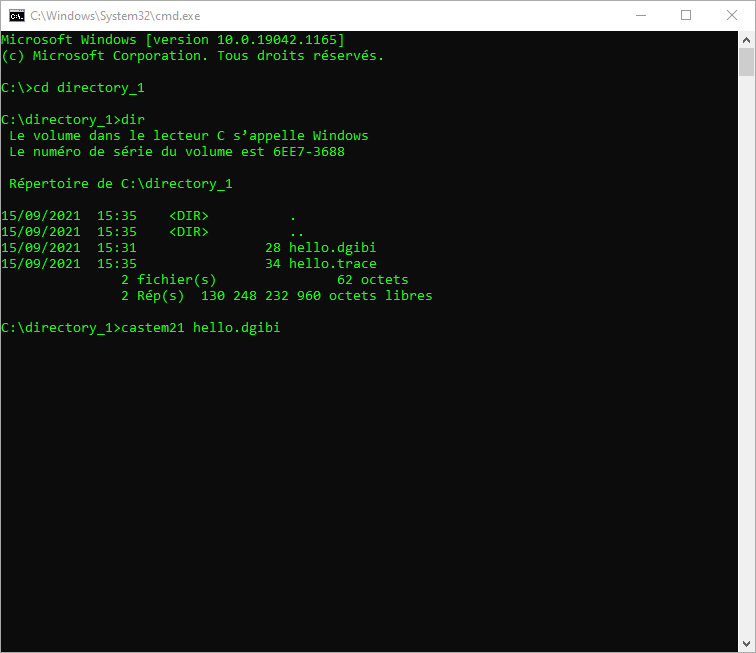 PAGE 8
The Cast3M web site
The Cast3M web site:  "the place to be"

	http://www-cast3m.cea.fr


Cast3M presentation

Training courses and video tutorials

Documentation (manual pages, source code, examples)

Anomaly and development reports

Downloads

Contact: Cast3M support

Community: mailing list, Cast3M club
PAGE 9
Gibiane: The user Langage
Introduction to GIBIANE
Language dedicated to FE calculation but also aprogramming language  
	Classical objects (integer, floating-point, string, logical , tables…)
	Flow control statements 
	Loops and iterations
	Subroutines
	Recursion



Interpreted language
You can run the program as soon as you make changes to the file
You can run it in a interactive mode

Object-oriented language
Everything in the program is treated as an object
No need to declare variables or to specify the type of a variable

French key words

Easy to learn, easy to read
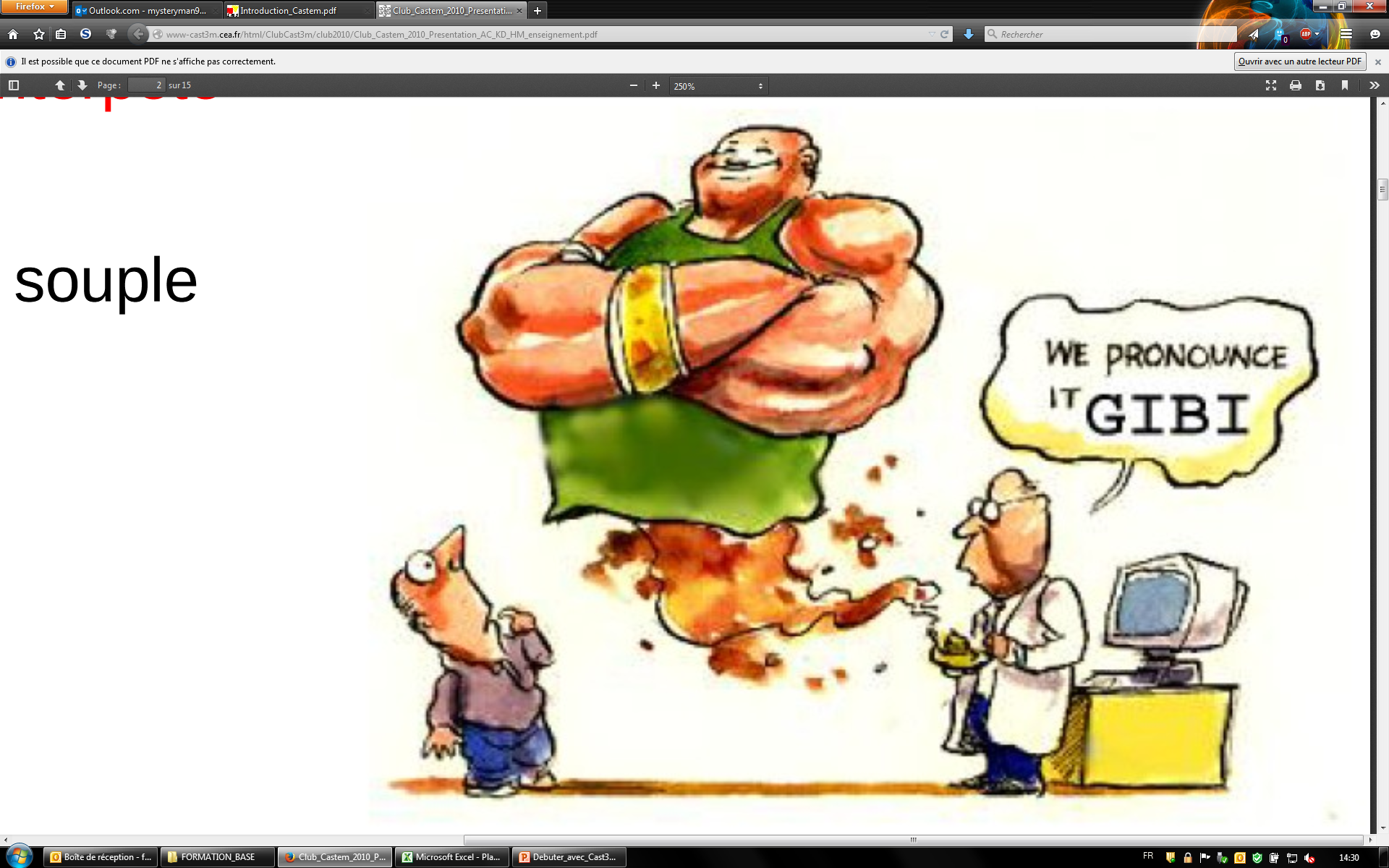 PAGE 11
Gibiane: syntax rules
Statements lines
	500 characters max per statement
	A statement can be written on several lines
	End with a semicolon ;
	The assignment operator is the equals sign =

Case insensitive
	TOTO = 3.14 ;
	A    = 2. * tOTo ;	variable A has the value of 6.28

	excepted characters strings 'blabla' ≠ 'BLABLA'	enclosed by single quotes    mot1 = 'Hello bro' ;

Program ends
	with statement FIN ; 	 Cast3M stop
	empty line or EOF 	 interactive mode

A * in the first column means that the rest of the line is a comment

Empty lines accepted
PAGE 12
Gibiane: syntax rules
No precedence in operators (from left to rigth)
	1+2*3   = 9	 use parentheses 
	1+(2*3) = 7

Prohibitions
	No tab key  incomprehensible error message 
	No double quotes  "

Guidelines
	No special characters (é, ç, ~, œ …)
	Use line indentation (with spaces)
	Adjust the text editor
		syntax highlighting, switch tabulations by spaces,…

Common errors
	Semicolon ; forgotten at the end of the statement
					 the statement is not ended
	Single quote ’ forgotten at the end of a string					 the string is not ended
PAGE 13
Gibiane: syntax example
Not good!

N = 7 ; F = 1 ;i=1;
REPETER boucle1;
sI (i <eg N) ;
f = F * I ;I=i+1;
SINON;quitter BOUCLE1 ;
finsi;
FIN BOUCLE1;
message F ;FIN ;








Good!

** Initialisation d’un entier N
N = 7 ;

** Calcul de la factorielle du nombre entier N
F = 1 ;
I = 1 ;
REPETER BOUCLE1 ;
  SI (I <EG N) ;
    F = F * I ;
    I = I + 1 ;
  SINON ;
    QUITTER BOUCLE1 ;
  FINSI ;
FIN     BOUCLE1 ;

** Affichage du resultat
MESSAGE F ;

FIN ;
PAGE 14
Gibiane: objects
Definition
Any data/result with a defined type (possibly a sub-type) and name
 

Objects Names   
User Defined
Limited to 8 characters chosen in: 
	letters a to z or  A to Z, digits (0 to 9) and underscore ( _ ) 
Traps
	more than 8 characters: additional characters ignored
	dash sign –  not allowed
	letters with accents: é, è  not allowed


Objects types
There are more than 40 types of objects 
A detailed list of the most often used objects is given at the end of the presentation (link)
PAGE 15
Gibiane: objects
Examples (non exhaustive)

OBJ1 = 3 ;			  type: ENTIER (integer)
OBJ2 = 3.14 ;			  type: FLOTTANT (floating)
OBJ3 = 'How are you?' ;	 type: MOT (string)
OBJ4 = VRAI ;			  type: LOGIQUE (logical)

poin1 = POIN 0. 0. ;		  type: POINT 
poin2 = POIN 1. 3. ;		  type: POINT
OBJ5 = DROI 8 poin1 poin2 ;	  type: MAILLAGE (mesh)

LIST OBJ5 ;
MAILLAGE 3520406 : 8 élément(S) de type SEG2
0 sous-référence(s)
1ère ligne  numéro élément : 2ème couleur : 3ème... noeud(s)
            1       2       3       4       5       6       7       8
         DEFA    DEFA    DEFA    DEFA    DEFA    DEFA    DEFA    DEFA
            1       3       4       5       6       7       8       9
            3       4       5       6       7       8       9       2
PAGE 16
Gibiane: operators
Definition
Any processing with a name (Gibiane instruction) that creates new object(s) from pre-existing object(s)


Operators Names
Pre-defined
These are Gibiane instructions
Case insensitive 
Only the four first characters are necessary and taken into account (DROITE = DROI)
Excepted abbreviations 
	DROI	 D (or d)
	CERC	 C (or c)
PAGE 17
Gibiane: operators
Examples of operator call

Common cases (single object on the left of the equals sign)
	obj1 = OPER obj2 ;
	obj3 = OPER obj4 obj5 ; 
	obj6 = obj7 OPER obj8 obj9 ;


Unusual cases (multiple objects on the left of the equals sign)
	obj1 obj2 obj3 = OPER obj4 obj5 ; 


The "no name" operator: POINTS creation 
	in 2 dimensions 	Point1 = 0. 0. ;

	in 3 dimensions 	Point1 = 0. 0. 0. ;
PAGE 18
Gibiane: operators
Arguments order
do not matters if arguments have different types			(with a few exceptions pointed in the manual)

matters if same type arguments


Overwriting an object
Always possible, the overwritten object does not exists any longer
	A = ‘Hello' ;	    A has type MOT
	B = 28 ;
	C = 3 ;
	A = B**C ;	    A has type ENTIER, its value is 21952


Traps
Object name = operator name 	operator cannot be called					excepted if you call it with quotes					A = 'OPER' B C ;
					in upper case!
Objet name c, C, d or D !
PAGE 19
Gibiane: directives
Definition
Statement without assignment operator =
Does not create a new object

Examples

OPTI  'DIME' 3  'ELEM' 'CUB8' ;
OPTI  'TITR' 'Meshing of the structure' ;

DEPL mail1 'PLUS' (28.  -0.3  20.03) ;


OPTI is often the first statement of a Gibiane program
It defines Cast3M general options

Examples:
space dimension (1 to 3), elements type, mesh size,output file name, axial symmetry hypothesis, and others…
PAGE 20
Gibiane: procedures
Definition
Set of Gibiane statements having a name with input and output arguments
Similar to Fortran subroutine or a C function


Procedures names
As other objects (a procedure is an object with PROCEDUR type)


Declaration
DEBP  my_proc  arg_e1*entier  arg_e2*flottant  ...  arg_en*mchaml ;
  statement 1 ;
  statement 2 ;
  ...
  statement k ;
FINP  arg_s1  arg_s2  ...  arg_sm ;
PAGE 21
Gibiane: procedures
Calling
As an operator or directive

obj1 obj2 ... objm = my_proc ent1 flot2 ... champn ;


Pre-existing procedures in Cast3M
List in: http://www-cast3m.cea.fr/index.php?page=notices

PASAPAS	 non-linear calculations
FLAMBAGE	 buckling calculations
DYNAMIC	 dynamics calculations
THERMIC	 thermal calculations
G_THETA	 line integrals computation (fracture)
…

other procedures to discover in the manual pages
PAGE 22
Gibiane: procedures
Traps

FINP missing
	 Cast3M stops, error message that can be misunderstood

FINP existing but missing ;
	 Cast3M stops, error message that can be misunderstood

Procedure called before it is declared
	 Cast3M stops, error message in the = operator difficult to	     interpret
PAGE 23
Gibiane: some useful statements
Debugging

INFO OPER ;           OPTI 'LANG' 'ANGL' ;
	 print the manual page of a operator/directive/procedure

OPTI 'DONN' 5 ;
	 stop to run the file .dgibi
	 run from scream: interactive prompt
OPTI 'DONN' 3 ;
	 return to run the file .dgibi (from where it stops previously)

LIST OBJ1 ;
	 print information about the object OBJ1
LIST 'RESU' OBJ1 ;
	 printing is reduced to the headings

OPTI 'DEBU' 1 ;
	 stop on a error inside a procedure

TRAC OBJ1 (OBJ2) ;
	 plot an object (mesh, iso-values of fields, deformed mesh, …)

MESS 'Here I am!' ;
	 print a message
PAGE 24
Documentation
Manual pages of operators/directives/procedures
1) The INFO directive, example:   INFO EXTR ;
2) Local html page: in the installation directory

example on a Linux system: /home/john_doe/CAST3M_2022/doc/index.html

example on a Windows system: C:\Cast3M\PCW_22\doc\index.html

3) The web site: http://www-cast3m.cea.fr/index.php?page=notices
    dedicated to the up to date version !

Users manual
On the web site, see the "Documentation" tab
PAGE 25
Tutorial classesModeling of the Thermo-mechanical behavior of A structure with a circular cavity
Problem Description and boundary conditions
Thermal
Mechanical
Surface force
Convection
Radiation
Surface heat flux
Volume force (weight)
Volumeheat source
Prescribed temperature
Blocking (symetry)
PAGE 27
reminder
Method to perform finite element calculations (4 main steps)

1) Geometry description and meshing
a) Description of points, lines, surfaces, volumes
b) Discretization
2) Mathematical model definition
a) Definition of the model data (type of analyze, formulation, material behavior, types of elements)
b) Definition of the material properties (Young’s modulus, density, …)
c) Definition of the geometrical properties (shell thickness, moments of inertia for beams, …)
d) Definition of the boundary conditions and loadings
f) Definition of the initial values
3) Solving the discretized model
a) Elementary stiffness matrix and elementary mass matrix calculation 
b) Global matrix calculation
c) Introduction of the loadings and boundary conditions
e) Solving the system of equations
4) Analysis et post-processing
a) Local quantities (strains, stresses, displacements, …)
b) Global quantities (maximal strains, strain energy, …)
PAGE 28
solution files
The solution files of this tutorial are in the examples base

Download them from the web site:
http://www-cast3m.cea.fr/index.php?page=exemples


Three files will be used:

formation_debutant_1_maillage.dgibi
formation_debutant_2_thermique.dgibi
formation_debutant_3_mecanique.dgibi
PAGE 29
Chap. 1: Geometry and mesh
Objective: to create a parametered mesh of the plate with the hole 

locate the main points
mesh the closed border  
mesh the internal surface
Y
nlong
nhaut
haut
nqcg
nqcd
rayon
nbasg
nbasd
X
O
long
PAGE 30
Chap. 1: Meshing and general statements
General options and parameters 

* GENERAL OPTIONS AND TYPE OF FINITE ELEMENTS
OPTI 'DIME' 2 'ELEM' 'QUA8' ;

* LENGTHS AND MESH DENSITY DEFINITIONS 
LONG     = 24.E-1 ;
HAUT     = 10.E-1 ;
RAYON    = 2.E-1 ;

NLONG    = 24 ;
NHAUT    = 4 ;
NBASG    = 10 ;
NBASD    = 10 ;
NQCG     = 8 ;
NQCD     = 8 ;
Y
nlong
nhaut
haut
nqcg
nqcd
rayon
nbasd
nbasg
X
O
long
PAGE 31
New objects ENTIER, FLOTTANT, MOT
Chap. 1: Meshing and general statements
Points creation

* CREATION OF POINTS SUPPORTING THE MESH
PA       = 0. 0. ;
PB       = ((0.5 * LONG) – RAYON) 0. ; 
PC       = (0.5 * LONG) RAYON ;
PD       = ((0.5 * LONG) + RAYON) 0. ;
PE       = LONG 0. ;
PF       = LONG HAUT ; 
PG       = 0. HAUT ;
PCEN     = (0.5 * LONG) 0. ;
PG
PF
PC
PCEN
PD
PE
PA
PB
PAGE 32
new object POINT
Chap. 1: Meshing and general statements
Lines and closed contour

* STRAIGHT LINES CONSTRUCTION (DROI or D)

LIAB     = DROI NBASG PA PB ;
LIDE     = DROI NBASD PD PE ;
LIEF     = D    NHAUT PE PF ;
LIFG     = D    NLONG PF PG ;
LIGA     = D    NHAUT PG PA ;

* CONSTRUCTION OF CIRCLES (CERC or C)

(It’s up to you: see the manual pages)


* CLOSED CONTOUR OBTAINED FROM THE ELEMENTARY LINES ASSEMBLY

CO = LIAB ET CE ET LIDE ET LIEF ET LIFG ET LIGA ;
PAGE 33
new object MAILLAGE
Chap. 1: Meshing and general statements
Lines and closed contour

* STRAIGHT LINES CONSTRUCTION (DROI or D)

LIAB     = DROI NBASG PA PB ;
LIDE     = DROI NBASD PD PE ;
LIEF     = D    NHAUT PE PF ;
LIFG     = D    NLONG PF PG ;
LIGA     = D    NHAUT PG PA ;

* CONSTRUCTION OF CIRCLES (CERC or C)

CE1      = CERC NQCG PB PCEN PC ;
CE       = C    NQCD CE1 PCEN PD ;

* CLOSED CONTOUR OBTAINED FROM THE ELEMENTARY LINES ASSEMBLY 

CO = LIAB ET CE ET LIDE ET LIEF ET LIFG ET LIGA ;
LIFG
CE
LIEF
LIAB
LIGA
LIDE
PAGE 34
Chap. 1: Meshing and general statements
Surface meshing (free meshing inside the closed contour)

SU       = SURF CO ;
TRAC SU ;
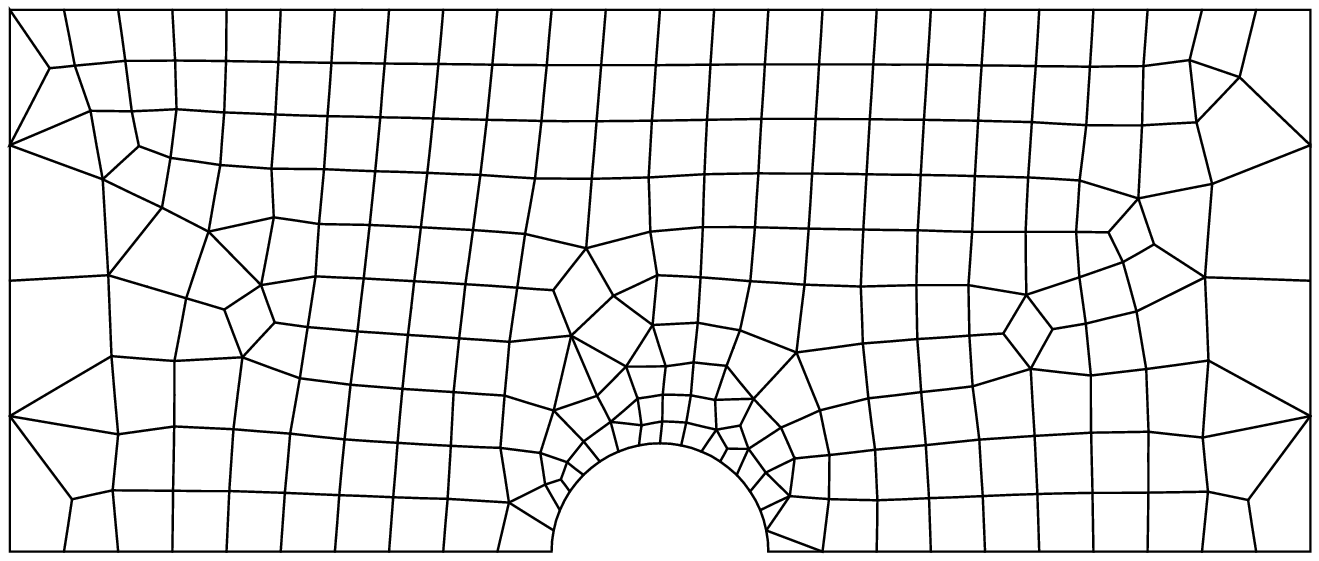 PAGE 35
Chap. 1: Meshing and general statements
Objective: to create a regular mesh of the half-plate with a hole
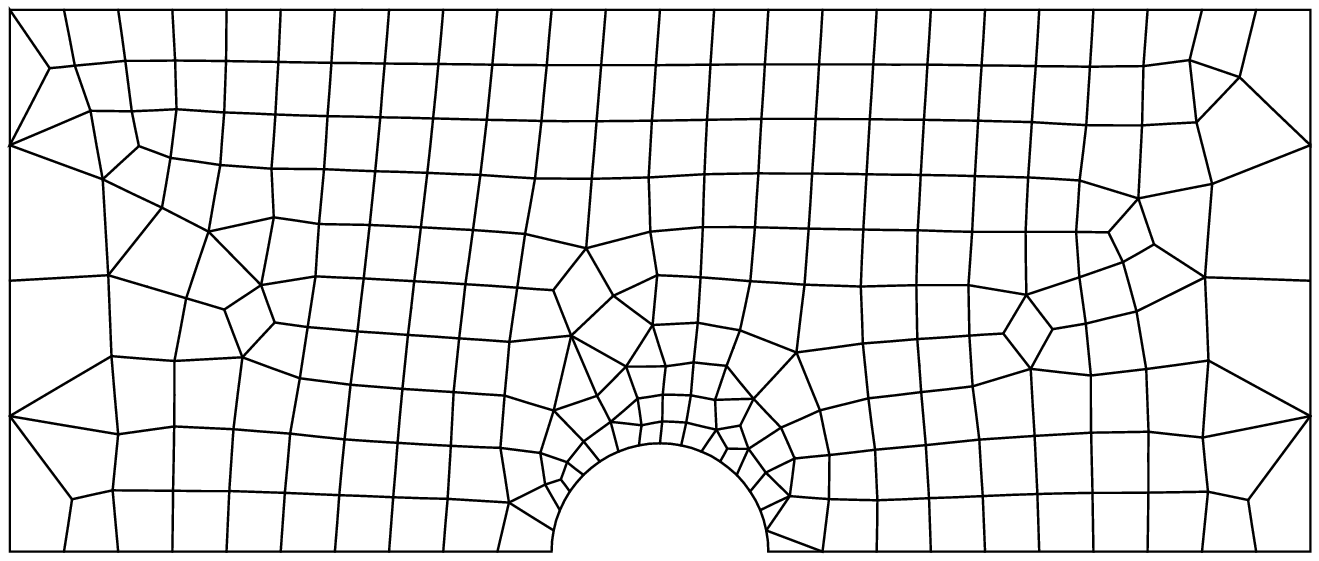 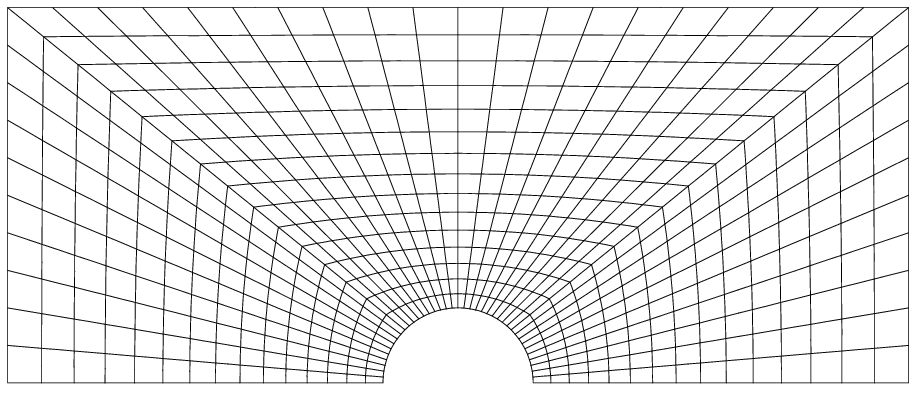 - contains only quadrangle
- controlled elements size
- respect the symmetry of the shape
PAGE 36
Chap. 1: Meshing and general statements
Objective: to create a regular mesh of the half-plate with a hole 

regular mesh, symmetry, variable elements size
PF
PG
PH
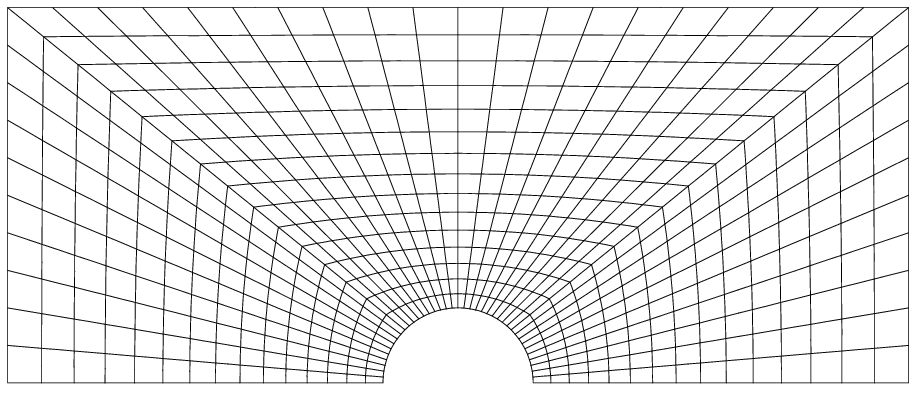 nhaut = 10
PC
nqcg = 20
PCEN
variable density0.1 – 0.05
PA
PB
PD
PE
PAGE 37
Chap. 1: Meshing and general statements
Surface meshing (regular mesh surface relative to two lines)

NHAUT    = 10 ;
NQCG     = 20 ;
PH       = (locate point PH			 POIN)
LIHG     = (define line HG			 DROI)
LIGA     = (define line GA			 DROI)
CE1      = (define quarter-circle CE1		 CERC)
SU1      = (mesh the surface SU1			 REGL)
SU2      = (using symmetry mesh the surface SU2	 SYME)
SU       = (group the two meshes SU1 and SU2	 ET)
PAGE 38
Chap. 1: Meshing and general statements
Surface meshing (regular mesh surface relative to two lines)

NHAUT    = 10 ;
NQCG     = 20 ;
PH       = (0.5 * LONG) HAUT ;
LIHG     = DROI (NQCG - NHAUT) PH PG ;
LIGA     = DROI NHAUT PG PA ;
CE1      = CERC NQCG PB PCEN PC ;
SU1      = REGL  'DINI' 0.05 'DFIN' 0.1 (INVE CE1) (LIHG ET LIGA) ;
SU2      = SU1 SYME 'DROI' PCEN PH ;
SU       = SU1 ET SU2 ;

TRAC SU ;
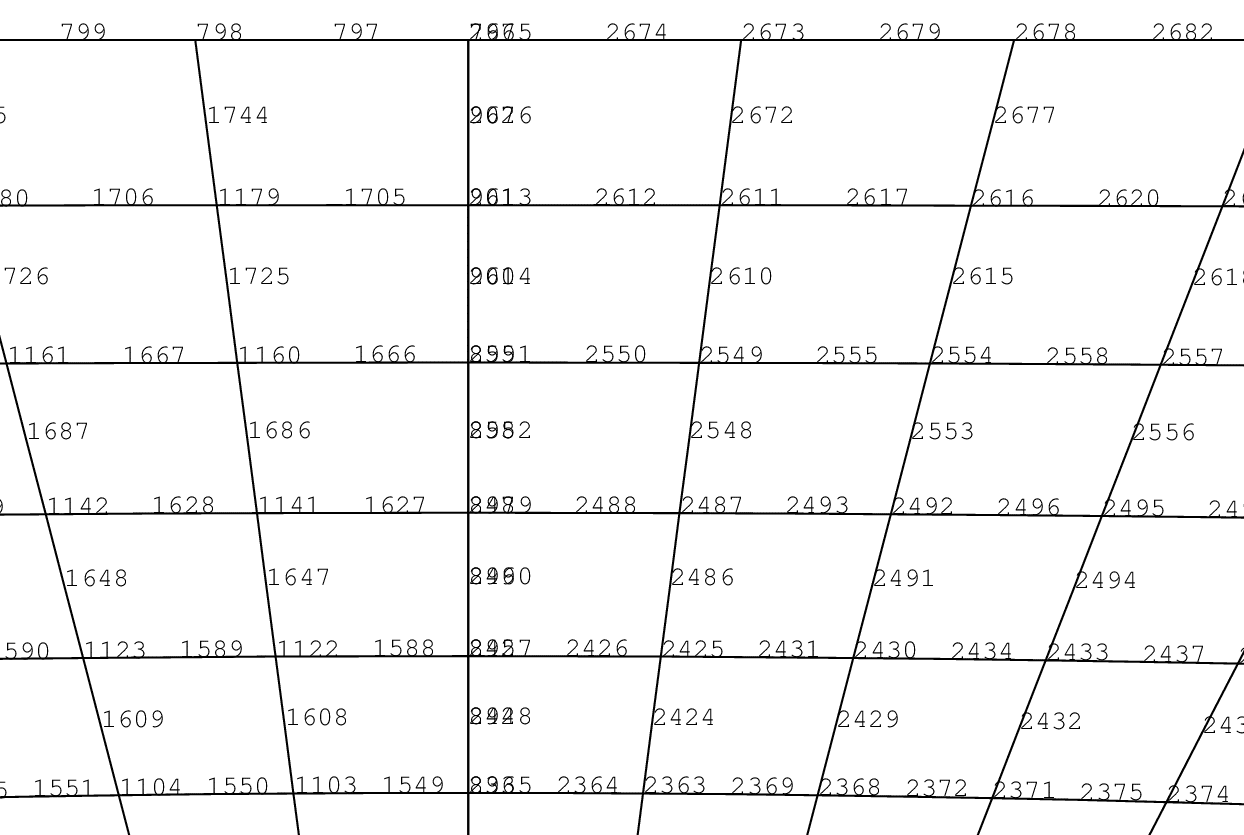 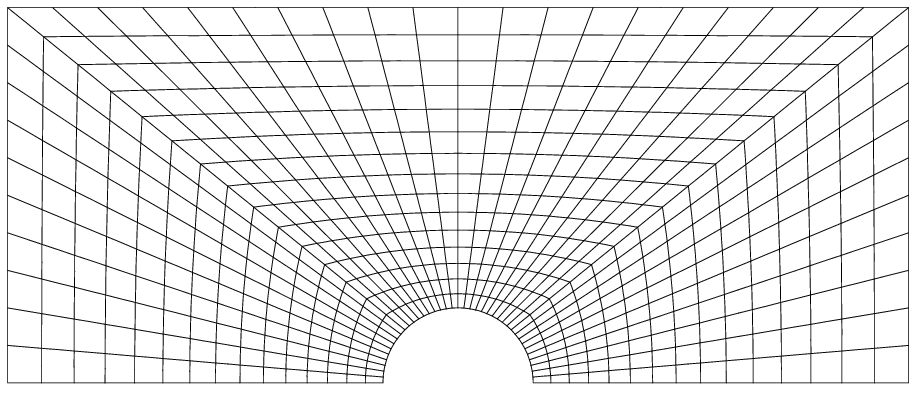 PAGE 39
Chap. 1: Meshing and general statements
Elimination of double nodes, directive ELIM

ELIM SU 1.E-9 ;
TRAC SU ;


 all SU nodes distant less than 10-9 m are merged in a single one

 does not change the element type

 directive to use carefully !




See also REGE operator
 regeneration of elements with merged nodes

 change the element type if necessary
PAGE 40
Chap. 1: Meshing and general statements
Meshed zones recovery 
* HALF-CIRCLE MESH, UPPER AND LINES MESHES RETRIEVAL WITH 'POIN' ET 'ELEM'


CSU = CONT SU ;				(Contour of SU mesh recovery) 

PCE = SU POIN 'SPHE' PCEN PC 1.E-9 ;	(Points of SU located on sphere 						recovery)
CE  = CSU ELEM 'APPU' 'STRI' PCE ;	(Elements containing points of CE					recovery)
PLHAUT = (It’s up to you);		(Points of line PF PG recovery)

LHAUT  = (It’s up to you);		(Elements containing points of					PLHAUT recovery)
PLBAS = (It’s up to you);		(Points of line PA PE recovery)

LBAS  = (It’s up to you);		(Elements containing points of					PLBAS recovery)
PAGE 41
Chap. 1: Meshing and general statements
Meshed zones recovery 
* HALF-CIRCLE MESH, UPPER AND LINES MESHES RETRIEVAL WITH 'POIN' ET 'ELEM'


CSU = CONT SU ;

PCE = SU POIN 'SPHE' PCEN PC 1.E-9 ;

CE  = CSU ELEM 'APPU' 'STRI' PCE ;

PLHAUT = SU POIN 'DROI' PF PG 1.E-9 ;

LHAUT  = CSU ELEM 'APPU' 'STRI' PLHAUT ;

PLBAS = SU POIN 'DROI' PE PCEN 1.E-9 ;

LBAS  = CSU ELEM 'APPU' 'STRI' PLBAS ;
PAGE 42
[Bonus] 3D Meshing
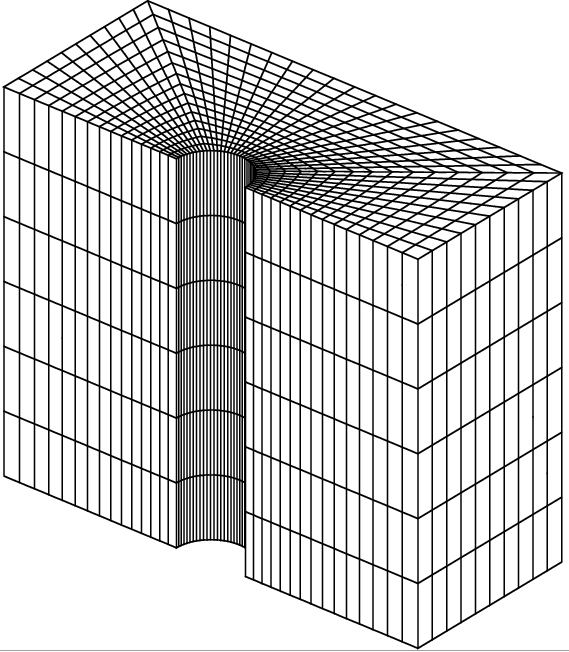 Volume meshing (complement)

* CHANGE TO DIMENSION 3
OPTI 'DIME' 3 'ELEM' 'CU20' ;

* VOLUME FROM EXTRUSION
VO       = SU VOLU 6  'TRAN' (0. 0. 2.) ;

* VOLUME FROM ROTATION
VO       = SU VOLU 10 'ROTA' 90. (0. -1. 0.) (1. -1. 0.) ;

* DISPLAYING
TRAC VO ;
TRAC 'CACH' VO ;
OPTI 'TRAC' 'OPEN' ;
TRAC 'CACH' VO ;

* BACK TO DIMENSON 2
OPTI 'DIME' 2 ;
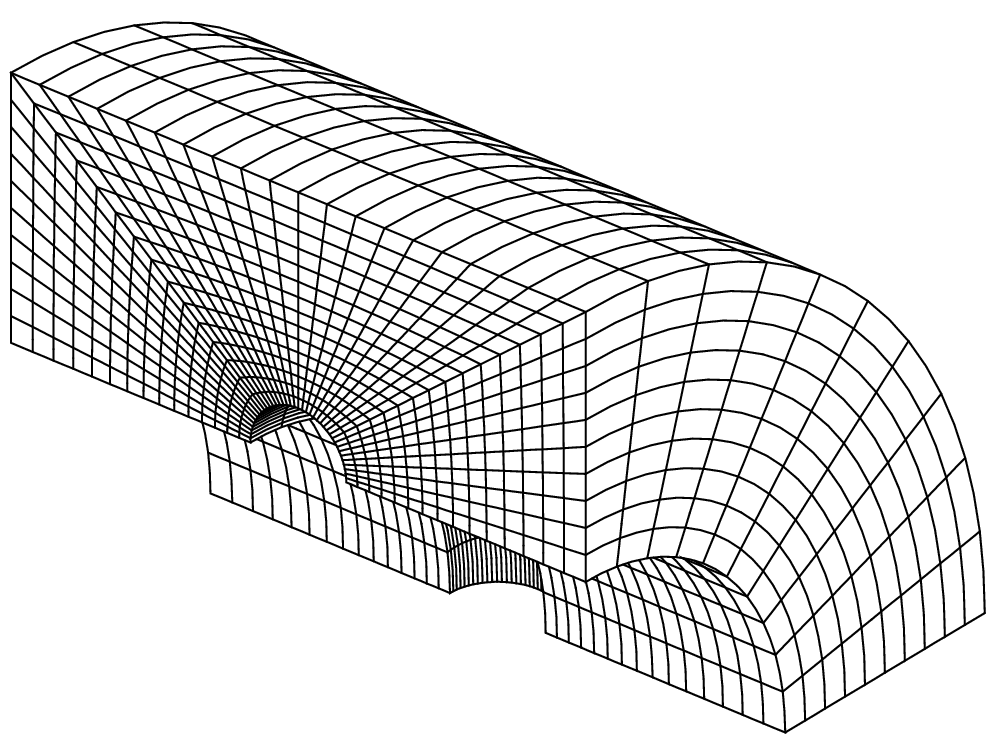 PAGE 43
Chap. 1: Meshing and general statements
Saving data and end of program

* NAME OF THE OUTPUT FILE
OPTI 'SAUV' 'formation_debutant_1_maillage.sauv' ;

* WRITTING THE FILE
SAUV ;

* END OF THE GIBI PROGRAM
FIN ;


All of the objects are saved in the output file
The output file is binary (XDR format )
Other formats available (text, …), see the manual page ofOPTI 'SAUV' and SAUV
PAGE 44
Thermal analysis: reminder
PAGE 45
Thermal analysis: reminder
PAGE 46
Chap. 2: stationary linear thermal Analysis
-3,5 104 W.m-2
250 °C
PAGE 47
Chap. 2: stationary linear thermal Analysis
Input data from previous computation (mesh, parameters, …)

* NAME OF THE INPUT FILE (RESTITUTION)
OPTI 'REST' 'formation_debutant_1_maillage.sauv' ;

* LOADING INTO MEMORY
REST ;

 All of the objects are loaded into memory
 They can be called now

* MATERIAL PROPERTIES
CONDUMAT = 210. ;
CAPAMAT  = 900. ;
RHOMAT   = 2700. ;

* INITIAL AND REFERENCE TEMPERATURE
T0       = 25. ;
PAGE 48
Chap. 2: stationary linear thermal Analysis
Mathematical formulation

* THERMAL MODEL (CONDUCTION) UNIFORM AND STATIONARY MATERIAL PROPERTIES 
MOT      = MODE SU 'THERMIQUE' ;
MAT      = MATE MOT 'K' CONDUMAT 'C' CAPAMAT 'RHO' RHOMAT 'TINI' T0 ;

* CONDUCTIVITY MATRIX CALCULATION (FIRST MEMBER)
CON      = COND MOT MAT ;
PAGE 49
new objects MMODEL, MCHAML, RIGIDITE
Chap. 2: stationary linear thermal Analysis
Boundary conditions

* BOUNDARY CONDITIONS: PRESCRIBED TEMPERATURE ON THE HOLE
BLT      = BLOQ CE   'T' ;

* NODAL HEAT FLUX (LOADINGS) FOR CONSTRAINTS		link
TMAX     = 250. ;
FLT1     = DEPI BLT TMAX ;

* PRESCRIBED HEAT FLUX ON THE LEFT SIDE
FLT2     = FLUX MOT LIGA -3.5E4 ;



Linear system solving

* TEMPERATURE FIELD CALCULATION USING 'RESO'
TCON1    = RESO (CON ET BLT) (FLT1 ET FLT2) ;
PAGE 50
new object CHPOINT
Chap. 2: stationary linear thermal Analysis
Results display

* DISPLAY THE TEMPERATURE FIELD

TRAC TCON1 SU ;
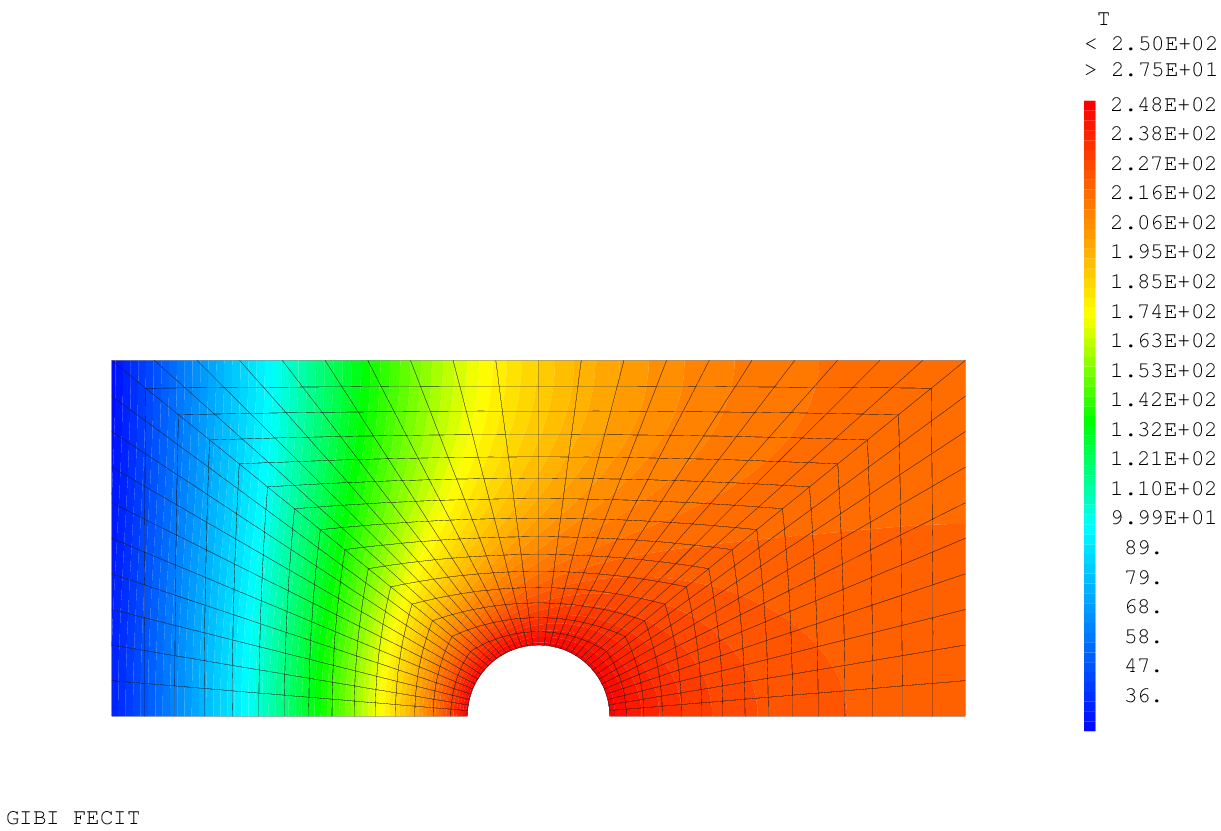 PAGE 51
Chap. 2: stationary linear thermal Analysis
Results display

* DISPLAY THE TEMPERATURE FIELD

TRAC TCON1 SU CSU ;
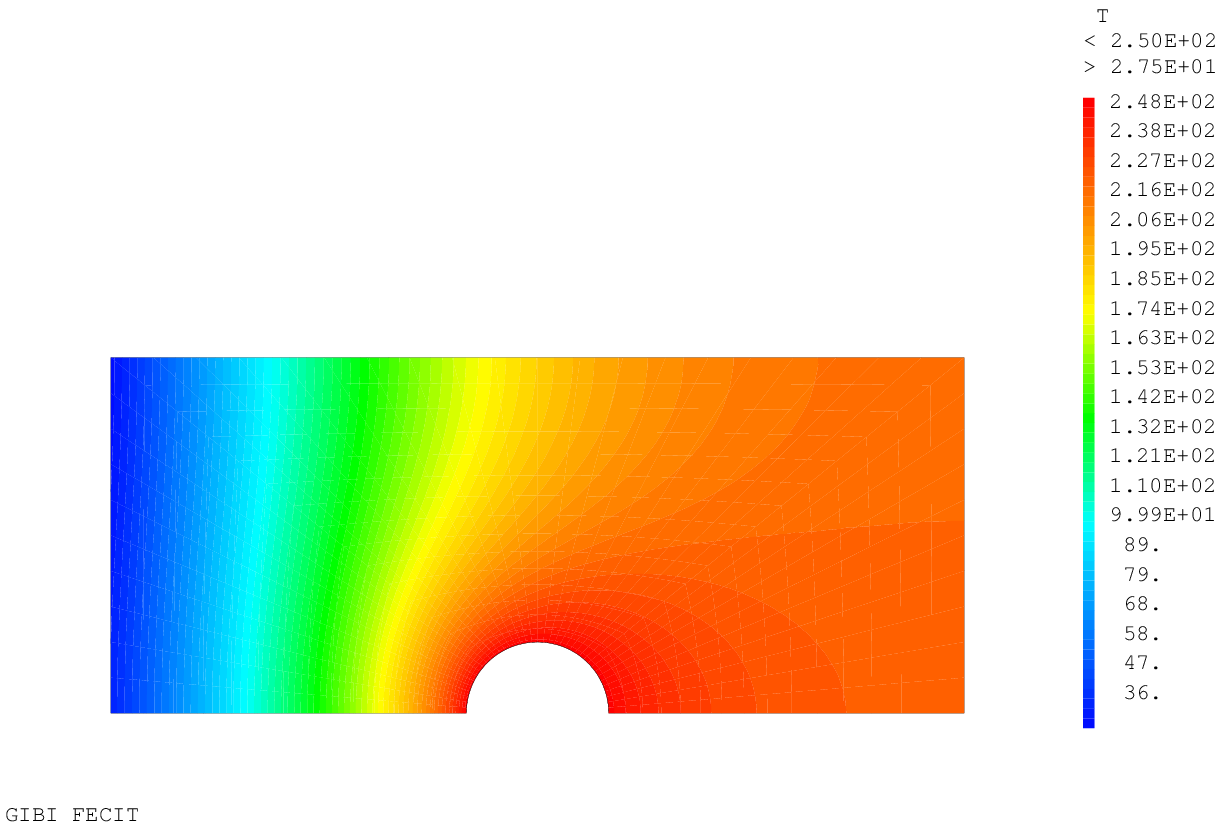 PAGE 52
Chap. 2: stationary linear thermal Analysis
Results display

* DISPLAY THE TEMPERATURE FIELD
LISO1    = PROG 0. 'PAS' (TMAX / 15.) TMAX ;
TRAC TCON1 SU CSU LISO1 ;
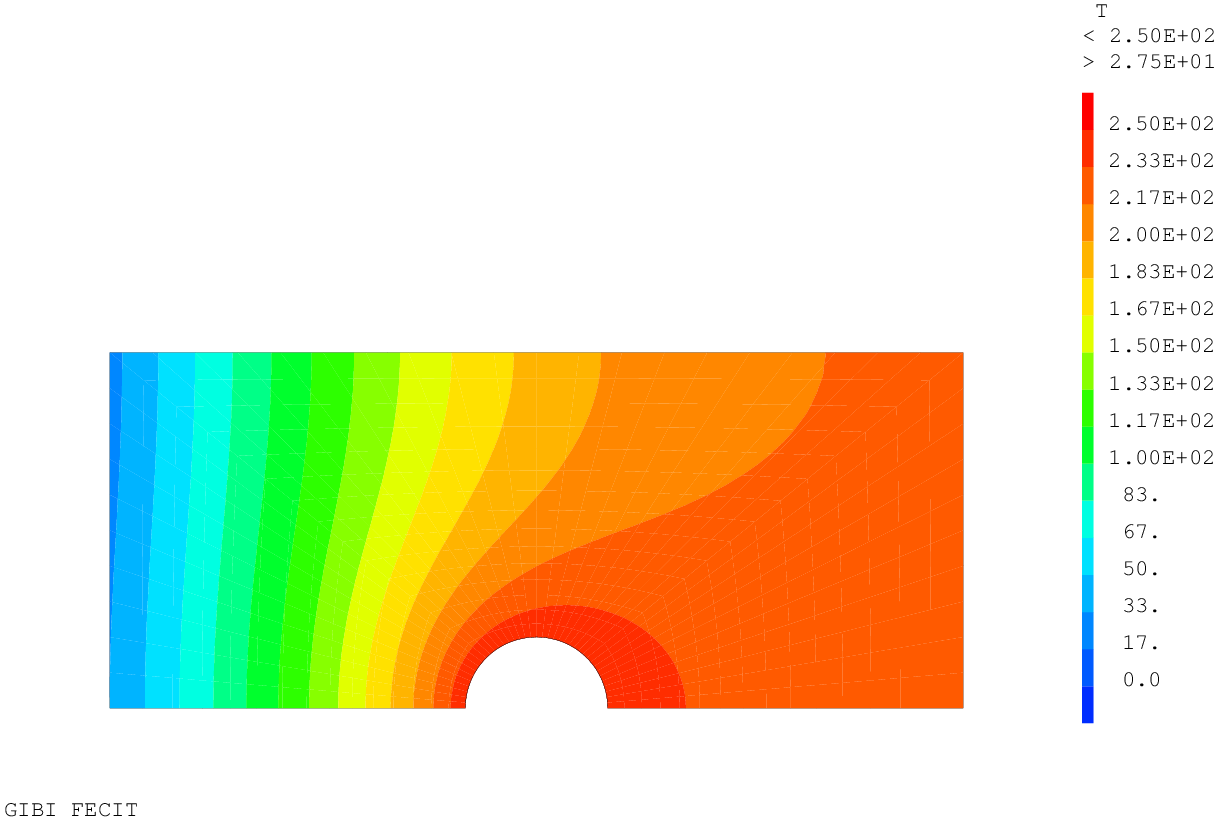 new object LISTREEL
PAGE 53
Chap. 2: stationary linear thermal Analysis
Results display

* DISPLAY THE TEMPERATURE FIELD

TRAC TCON1 SU CSU LISO1 'TITR' '[2] Temperature' ;
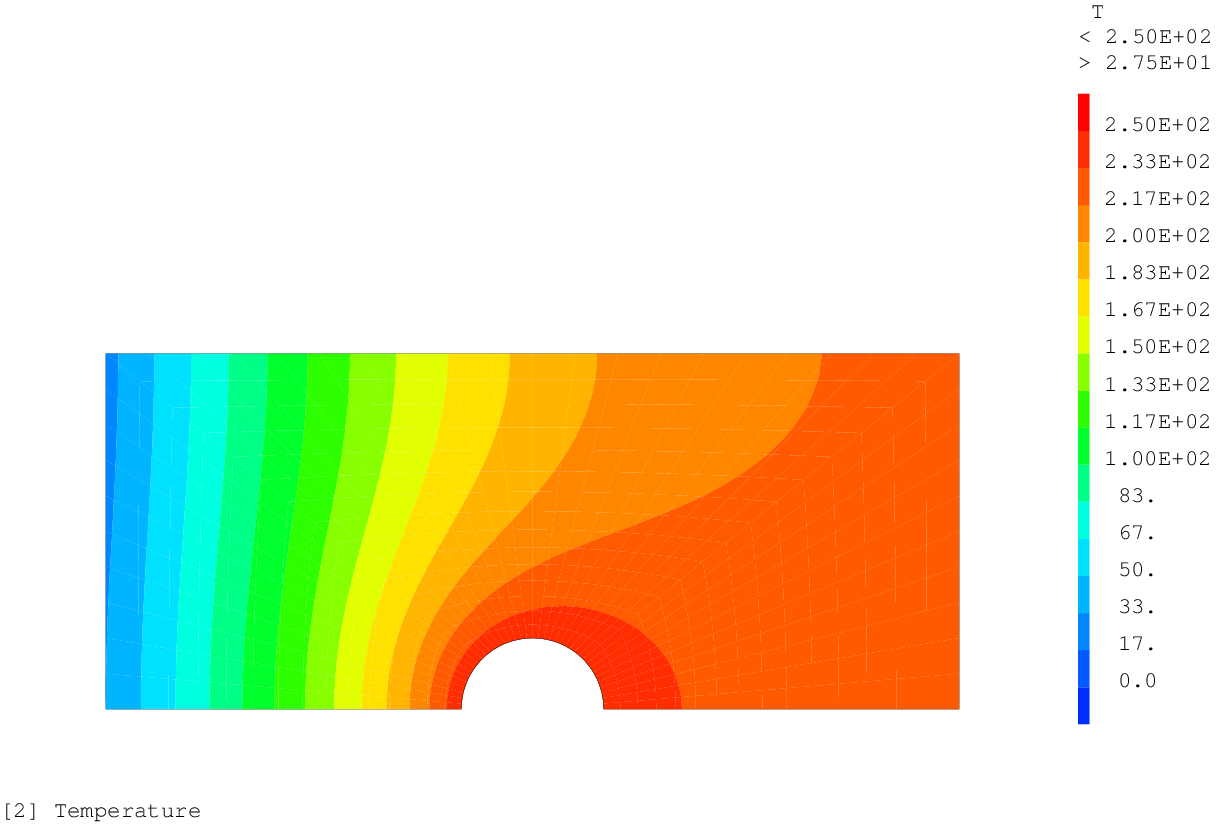 PAGE 54
Chap. 2.1: stationary linear thermal Analysisconvection and volume heat source
Objective:	 previous thermal calculation
		+ convection
		+ volume heat source

convection model
volume source load
T∞ = 25 °Ch = 100 W.K-1.m-2
-3,5 104 W.m-2
105 W.m-3
250 °C
PAGE 55
Chap. 2.1: stationary linear thermal Analysisconvection and volume heat source
Mathematical formulation

* CONVECTION MODEL
MOC      = MODE LHAUT 'THERMIQUE' 'CONVECTION' ;
MAC      = MATE MOC 'H' 100. ;

Conductivity matrix (but for convection !)

* FIRST MEMBER FOR CONVECTION
CONH     = COND MOC MAC ;


Equivalent nodal heat flux vector (convection)

* SECOND MEMBER FOR CONVECTION
CHTC     = MANU 'CHPO' LHAUT 'T' T0 ;
FLH      = CONV MOC MAC CHTC ;
PAGE 56
Chap. 2.1: stationary linear thermal Analysisconvection and volume heat source
Equivalent nodal heat flux vector (volume source)

* SECOND MEMBER FOR THE VOLUME SOURCE
X Y      = COOR SU ;
PT1      = X POIN 'SUPERIEUR' 20.E-1 ;
PT2      = (REDU Y PT1) POIN 'INFERIEUR' 5.E-1 ;
ELSOU    = SU ELEM 'APPUYE' 'STRICTEMENT' PT2 ;
FLS      = SOUR (REDU MOT ELSOU) 1.E5 ELSOU ;


Linear system solving 

* TEMPERATURE FIELD CALCULATION USING 'RESO'
TCON2    = RESO (CON ET CONH ET BLT) (FLT1 ET FLT2 ET FLH ET FLS) ;


* DISPLAY THE TEMPERATURE FIELD
TRAC TCON2 SU CSU LISO1 ;
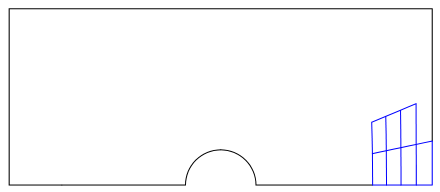 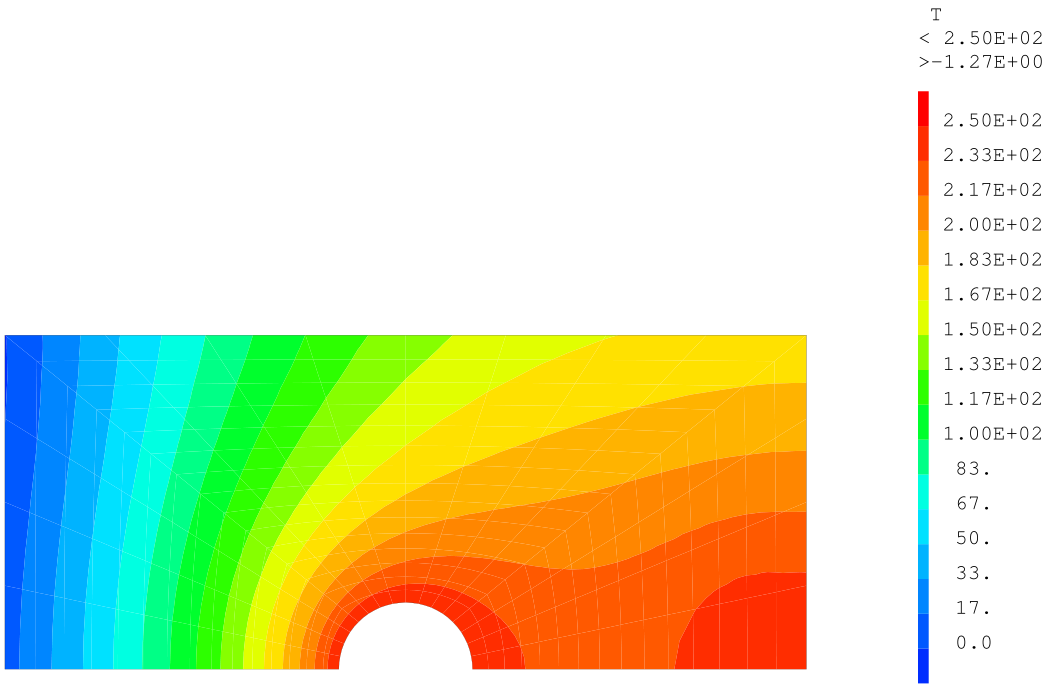 PAGE 57
Note: the nodal field (CHPOINT)
PAGE 58
Note: the element field (MCHAML)
The MCHAML type object

Values are located into ELEMENTS of a mesh
Examples:
material properties
stress, strains fields
internal variables field
gradient of a CHPOINT object
and others…

Some characteristics:
several support points available:
integration points for stresses
integration points for stiffness
integration points for mass
center of gravity
nodes
interpolation functions depends on the model
non continuous between elements
PAGE 59
Chap. 3: Transient linear thermal analysisconvection, source, pASAPAS
T∞ = 25 °Ch = 100 W.K-1.m-2
-3,5 104 W.m-2
105 W.m-3
250 °C
PAGE 60
Chap. 3: Transient linear thermal analysisconvection, source, pASAPAS
Initial conditions

* FINAL INSTANT
TPSFIN   = 5.E4 ;


Loading definition (BC as function of space and time)

* TEMPERATURE LOAD
LIST1    = PROG 0. (0.1 * TPSFIN) TPSFIN ;
LIST2    = PROG (T0 / TMAX) 1. 1. ;
EVT1     = EVOL 'MANU' LIST1 LIST2 ;
CHATIMP  = CHAR 'TIMP' FLT1 EVT1 ;

* HEAT FLUX LOAD
LIST3    = PROG 0. (0.2 * TPSFIN) (0.4 * TPSFIN) TPSFIN ;
LIST4    = PROG 0. 0. 1. 1. ;
EVT2     = EVOL 'MANU' LIST3 LIST4 ;
CHAFIMP  = CHAR 'Q'    FLT2 EVT2 ;

* CONVECTION TEMPERATURE LOAD
LIST5    = PROG 0. TPSFIN ;
LIST6    = PROG 1. 1. ;
EVCTE    = EVOL 'MANU' LIST5 LIST6 ;
CHACONV  = CHAR 'TECO' CHTC EVCTE ;

* HEAT SOURCE LOAD
CHASOUR  = CHAR 'Q'    FLS EVT2 ;


CHAT      = CHATIMP ET CHAFIMP ET CHACONV ET CHASOUR ;
k
EVCTE
1
EVT1
EVT2
0,1
t / TPSFIN
1
0
0,1
0,2
0,4
PAGE 61
new objects EVOLUTIOn and CHARGEMEnt
Chap. 3: Transient linear thermal analysisconvection, source, pASAPAS
Construction of TAB1: table for procedure PASAPAS

* TABLE OF ARGUMENTS NECESSARY AS ENTRIES FOR THE PASAPAS PROCEDURE 

TAB1                         = TABL ;
TAB1 . 'MODELE'              = MOT ET MOC ;
TAB1 . 'CARACTERISTIQUES'    = MAT ET MAC ;
TAB1 . 'BLOCAGES_THERMIQUES' = BLT ;
TAB1 . 'CHARGEMENT'          = CHT ;
TAB1 . 'TEMPS_CALCULES'      = PROG 0. 'PAS' (0.02 * TPSFIN) TPSFIN ;



Solving with  PASAPAS procedure

* PASAPAS CALL
PASAPAS TAB1 ;
PAGE 62
new object TABLE
Chap. 3: Transient linear thermal analysisconvection, source, pASAPAS
Post processing: evolution curves, field plot

* VARIATION OF TEMPERATURE AT TWO POINTS AS A FUNCTION OF TIME
* IN ORDER TO VERIFY STEADY STATE IS REACHED
PMIL     = SU POIN 'PROC' ((0.5 * LONG) (0.5 * HAUT)) ;
EV1      = EVOL 'ROUG' 'TEMP' TAB1 'TEMPERATURES' 'T' PMIL ;
EV2      = EVOL 'BLEU' 'TEMP' TAB1 'TEMPERATURES' 'T' PG ;

DESS (EV1 ET EV2) ;
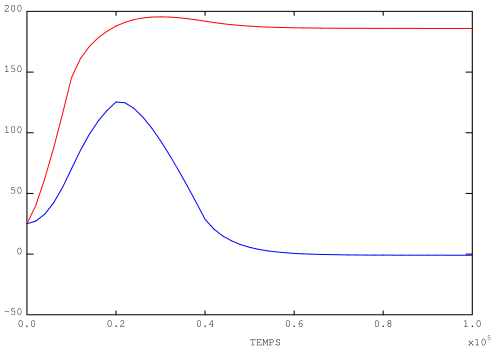 PAGE 63
Chap. 3: Transient linear thermal analysisconvection, source, pASAPAS
Post processing: iterative loop for plotting

* LOOP ON EACH TIME STEP AND PLOT OF TEMPERATURE FIELD
N1       = DIME (TAB1 . 'TEMPERATURES') ;
REPE B1 N1 ;
  T_I      = TAB1 . 'TEMPERATURES' . (&B1 - 1) ;
  TPS_I    = TAB1 . 'TEMPS' . (&B1 - 1) ;
  PRC_I    = ENTI (100. * TPS_I / TPSFIN) ;
  MOT_I    = CHAI '[3] Temperatures at time ' TPS_I '  (' PRC_I ' %)' ;
  TRAC T_I SU CSU 'TITR' MOT_I LISO1 ;
FIN B1 ;
Loop counter
1, 2, 3, … , N1
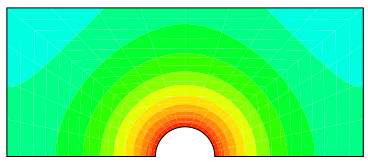 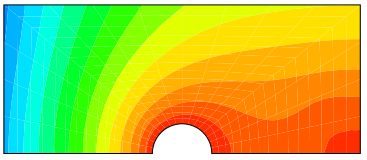 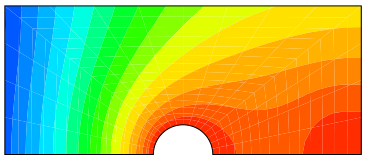 PAGE 64
Chap. 3: Transient linear thermal analysisconvection, source, pASAPAS
Procedure writing (heat flux vector calculation)

* HEAT FLUX VECTOR ==> PROCEDURE WRITING
DEBP VECFLU  CHP1*'CHPOINT'  MOD1*'MMODEL'  MAT1*'MCHAML' ;
* GRADIENT CALCULATION AND CHANGE OF ITS TYPE
  G1       = GRAD CHP1 MOD1 ;
  G2       = CHAN 'TYPE' G1 'CARACTERISTIQUES' ;
* MULTIPLICATION OF THE ELEMENT FIELDS
  Q        = MAT1 * G2 (MOTS 'K' 'K') (MOTS 'T,X' 'T,Y') (MOTS 'QX' 'QY') ;
  Q        = -1. * Q ;
* VECTOR OBJECT CREATION
  VEC1     = VECT Q MOD1 (MOTS 'QX' 'QY') 2.E-6 ;
FINP VEC1 ;
PAGE 65
new objects PROCEDURe, LISTMOTS, VECTEUR
Chap. 3: Transient linear thermal analysisconvection, source, pASAPAS
Post processing: heat flux vector plot

* LOOP ON EACH TIME STEP AND PLOT OF HEAT FLUX VECTOR
REPE B1 N1 ;
  T_I      = TAB1 . 'TEMPERATURES' . (&B1 - 1) ;
  VF_I     = VECFLU T_I MOT MAT ;
  TRAC VF_I CSU ;
FIN B1 ;
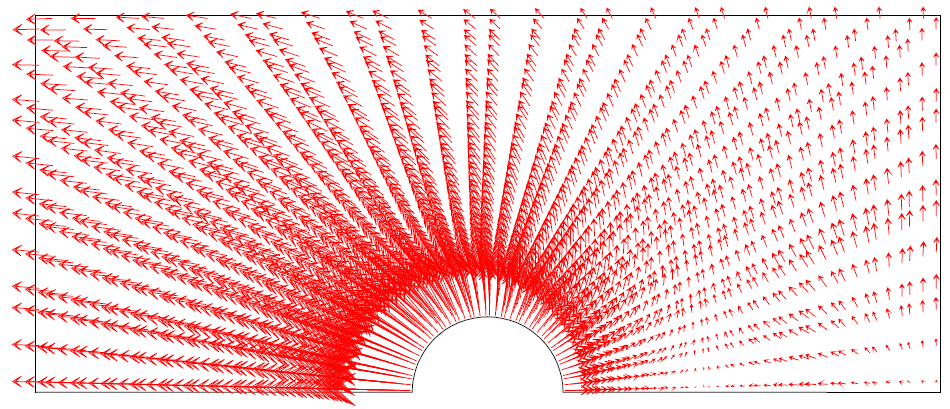 PAGE 66
Chap. 3: Transient linear thermal analysisconvection, source, pASAPAS
Post processing: plot of  heat flux vector and temperature isovalue lines

* FLUX VECTOR AND TEMPERATURE FIELD AS ISOVALUE LINES
OPTI 'ISOV' 'LIGN' ;
TRAC VF_I T_I SU CSU 15 ;
OPTI 'ISOV' 'SURF' ;
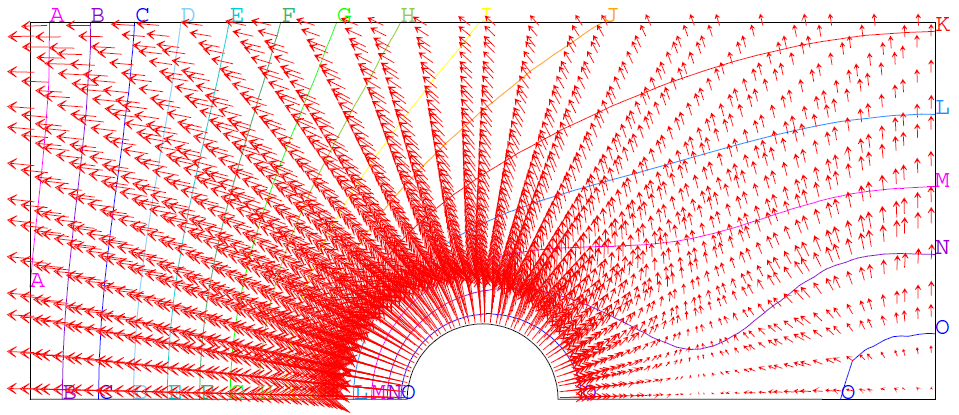 PAGE 67
Chap. 4: Transient NON-linear thermal analysisconvection, source, RADIATION, PASAPAS
Objective:	previous thermal calculations
	+ radiation

addition of a model and loading for radiation
T∞ = 25 °Cε = 0.8
T∞ = 25 °Ch = 100 W.K-1.m-2
-3,5 104 W.m-2
105 W.m-3
250 °C
PAGE 68
Chap. 4: Transient NON-linear thermal analysisconvection, source, RADIATION, PASAPAS
Radiation heat transfer model

* RADIATION MODEL ON THE UPPER LINE 
MOR      = MODE LHAUT 'THERMIQUE' 'RAYONNEMENT' 'INFINI' ;
MAR      = MATE MOR 'EMIS' 0.8 ;


Loading with the surroundings temperature

* RADIATION LOADING IS THE SURROUNDINGS TEMPERATURE 
CHTR     = MANU 'CHPO' LHAUT 1 'T' T0 ;
CHARAYE  = CHAR 'TERA' CHTR EVCTE ;
CHAT     = CHAT ET CHARAY ;
PAGE 69
Chap. 4: Transient NON-linear thermal analysisconvection, source, RADIATION, PASAPAS
PASAPAS table building 

* RE-DEFINITION OF TABLE TAB1 FOR PASAPAS PROCEDURE
TAB1                         = TABL ;
TAB1 . 'MODELE'              = (It’s up to you) ;
TAB1 . 'CARACTERISTIQUES'    = (It’s up to you) ;
TAB1 . 'BLOCAGES_THERMIQUES' = (It’s up to you) ;
TAB1 . 'CHARGEMENT'          = (It’s up to you) ;
TAB1 . 'TEMPS_CALCULES'      = (It’s up to you) ;
     Other indexes ?? (It’s up to you)


Solving with PASAPAS procedure

* PASAPAS CALL
(It’s up to you)
PAGE 70
Chap. 4: Transient NON-linear thermal analysisconvection, source, RADIATION, PASAPAS
Post processing

* RE-DEFINITION OF TABLE TAB1 FOR PASAPAS PROCEDURE
TAB1                         = TABL ;
TAB1 . 'MODELE'              = MOT ET MOC ET MOR ;
TAB1 . 'CARACTERISTIQUES'    = MAT ET MAC ET MAR ;
TAB1 . 'BLOCAGES_THERMIQUES' = BLT ;
TAB1 . 'CHARGEMENT'          = CHAT ;
TAB1 . 'TEMPS_CALCULES'      = PROG 0. 'PAS' (0.02 * TPSFIN) TPSFIN ;
TAB1 . 'CELSIUS'             = VRAI ;


Solving with PASAPAS procedure

* PASAPAS CALL
PASAPAS TAB1 ;
PAGE 71
Chap. 4: Transient NON-linear thermal analysisconvection, source, RADIATION, PASAPAS
Post processing

* TIME EVOLUTION OF TEMPERATURE ON 2 POINTS
EV11     = EVOL 'ROUG' 'TEMP' TAB1 'TEMPERATURES' 'T' PMIL ;
EV22     = EVOL 'BLEU' 'TEMP' TAB1 'TEMPERATURES' 'T' PG ;
TL       = TABL ;
TL . 1   = 'TIRR' ;
TL . 2   = 'TIRR' ;
TL . 'TITRE' = TABL ;
TL . 'TITRE' . 1 = 'PMIL' ;
TL . 'TITRE' . 2 = 'PG  ' ;
TL . 'TITRE' . 3 = 'PMIL with rad' ;
TL . 'TITRE' . 4 = 'PG   with rad' ;
DESS (EV1 ET EV2 ET EV11 ET EV22) 'LEGE' TL ;
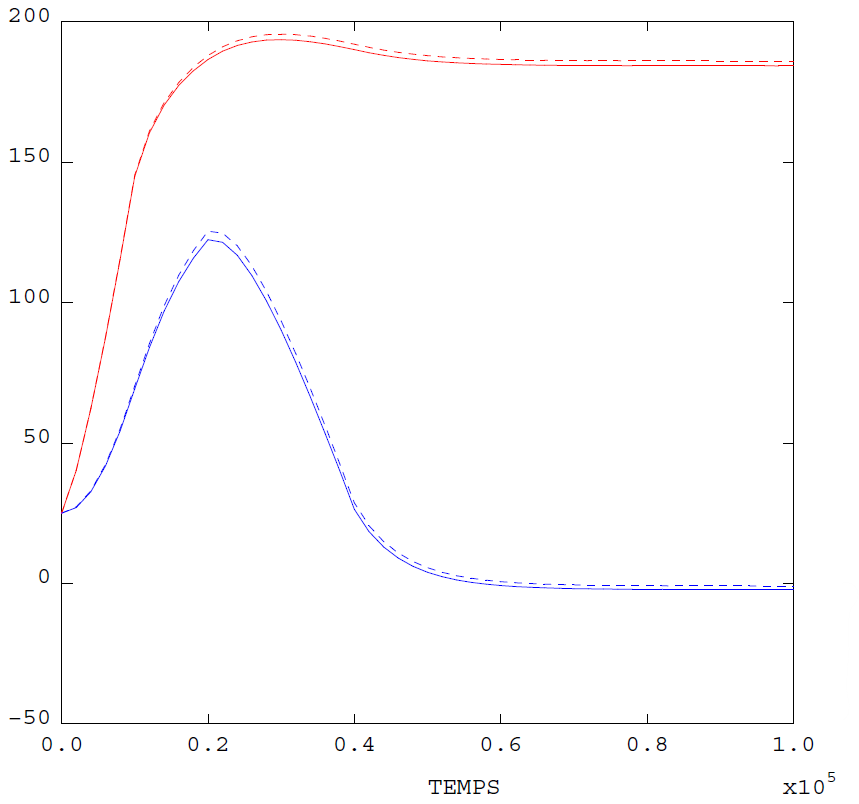 PAGE 72
Chap. 4: Transient NON-linear thermal analysisconvection, source, RADIATION, PASAPAS
Saving data and end of program

OPTI 'SAUV' 'formation_debutant_2_thermique.sauv' ;
SAUV ;

FIN ;
PAGE 73
Mechanics: reminder
PAGE 74
Mechanics: reminder
PAGE 75
Mechanics: reminder
PAGE 76
Chap. 5: elastic mechanical analysis
σ = 30 MPa
f = ρg
Ux = 0
Uy = 0
PAGE 77
Chap. 5: elastic mechanical analysis
Input data from previous computation (mesh, parameters, …)
OPTI 'REST' 'formation_debutant_2_thermique.sauv' ;
REST ;

* MECHANICAL MATERIAL PARAMETERS
YOUNGMAT = 30.E9 ;
NUMAT    = 0.2 ;
ALPHAMAT = 12.E-6 ;
SIGYMAT  = 120.E6 ;

Plane strain hypothesis 
OPTI 'MODE' 'PLAN' 'DEFO' ;


Linear elastic isotropic mechanical model
MOM1     = MODE SU 'MECANIQUE' 'ELASTIQUE' ;
MAM1     = MATE MOM1 'YOUN' YOUNGMAT 'NU' NUMAT 'ALPH' ALPHAMAT 'TREF' T0 'TALP' T0 ;
PAGE 78
Chap. 5: elastic mechanical analysis
Stiffness matrix (1st member)
RI       = RIGI MOM1 MAM1 ;


Constraints on displacements (1st member)
BLMX     = BLOQ PA   'UX' ;        (point A locked along x)
BLMY     = BLOQ (It's up to you);  (lower line locked along y)
RITOT    = (It's up to you);       (assembly of stiffness)


Equivalent nodal forces to the pressure (2nd member)
FS       = PRES (It's up to you);


Equivalent nodal forces to the volume forces (2nd member)

FV       = CNEQ (It’s up to you);


Linear system solving
U5       = (It's up to you)
PAGE 79
Chap. 5: elastic mechanical analysis
Stiffness matrix (1st member)
RI       = RIGI MOM1 MAM1 ;


Constraints on displacements (1st member)
BLMX     = BLOQ PA   'UX' ;        (point A locked along x)
BLMY     = BLOQ LBAS 'UY' ;
RITOT    = RI ET BLMX ET BLMY ;


Equivalent nodal forces to the pressure (2nd member)
FS       = PRES 'MASS' MOM1 LHAUT 30.E6 ;


Equivalent nodal forces to the volume forces (2nd member)
ROG      = MANU 'CHPO' SU 2 'FX' 0. 'FY' (-9.81 * RHOMAT) ;
FV       = CNEQ MOM1 ROG ;


Linear system solving
U5       = RESO RITOT (FS ET FV) ;
PAGE 80
Chap. 5: elastic mechanical analysis
Post processing: strains, stresses, deformed mesh

* DEFORMED MESH PLOT
DEF_5    = DEFO SU U5 150. 'ROUG' ;
DEF_INI  = DEFO SU U5 0. ;
TRAC (DEF_INI ET DEF_5) ;

* PLOT OF THE DEFORMED MESH BORDER
(It's up to you)
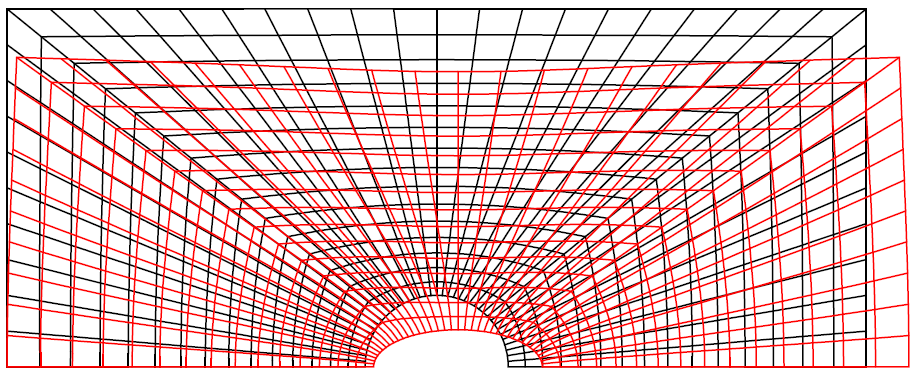 PAGE 81
new object DEFORMEE
Chap. 5: elastic mechanical analysis
Post processing: strains, stresses, deformed mesh

* DEFORMED MESH PLOT
DEF_5    = DEFO SU U5 150. 'ROUG' ;
DEF_INI  = DEFO SU U5 0. ;
TRAC (DEF_INI ET DEF_5) ;

* PLOT OF THE DEFORMED MESH BORDER
DEF_5C   = DEFO CSU U5 150. 'ROUG' ;
DEF_INIC = DEFO CSU U5 0. ;
TRAC (DEF_INIC ET DEF_5C) ;
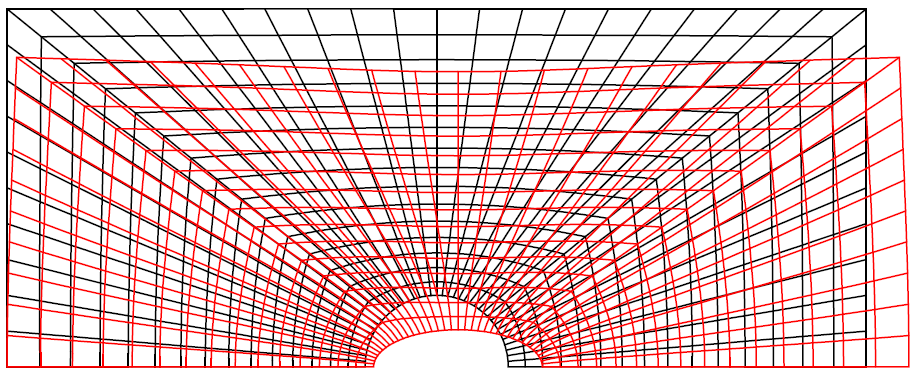 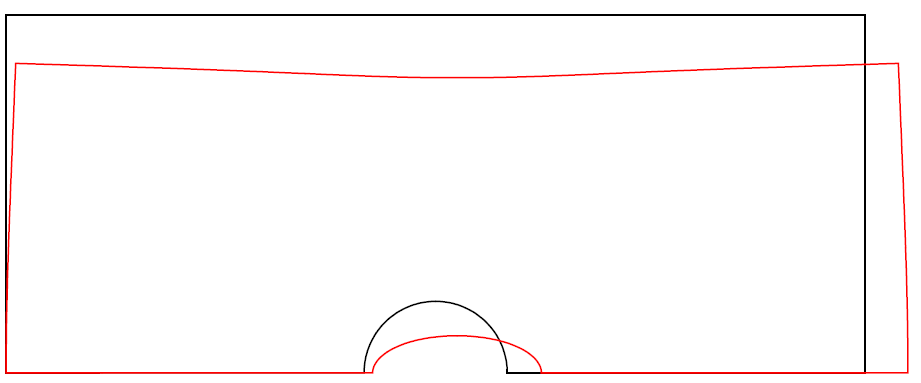 PAGE 82
new object DEFORMEE
Chap. 5: elastic mechanical analysis
Post processing: strains, stresses, deformed mesh

With two statements: 

* STRAINS CALCULATION
DEF      = EPSI U5 MOM1 'LINE' ;

* STRESSES CALCULATION FROM STRAINS 
SIG      = ELAS DEF MOM1 MAM1 ;



With one statement: 

* STRESSES CALCULATION FROM DISPLACEMENTS
SIG      = SIGM U5 MOM1 MAM1 'LINE' ;
PAGE 83
Chap. 5: elastic mechanical analysis
Post processing: stresses on the deformed mesh

* STRESSES PLOT ON THE INITIAL SHAPE
TRAC (It's up to you) ;
PAGE 84
Chap. 5: elastic mechanical analysis
Post processing: stresses on the deformed mesh

* STRESSES PLOT ON THE INITIAL SHAPE
TRAC SIG MOM1 ;

* STRESSES PLOT ON THE DEFORMED SHAPE
DEF_5B   = DEFO SU U5 150. ;
TRAC SIG MOM1 DEF_5B CSU ;
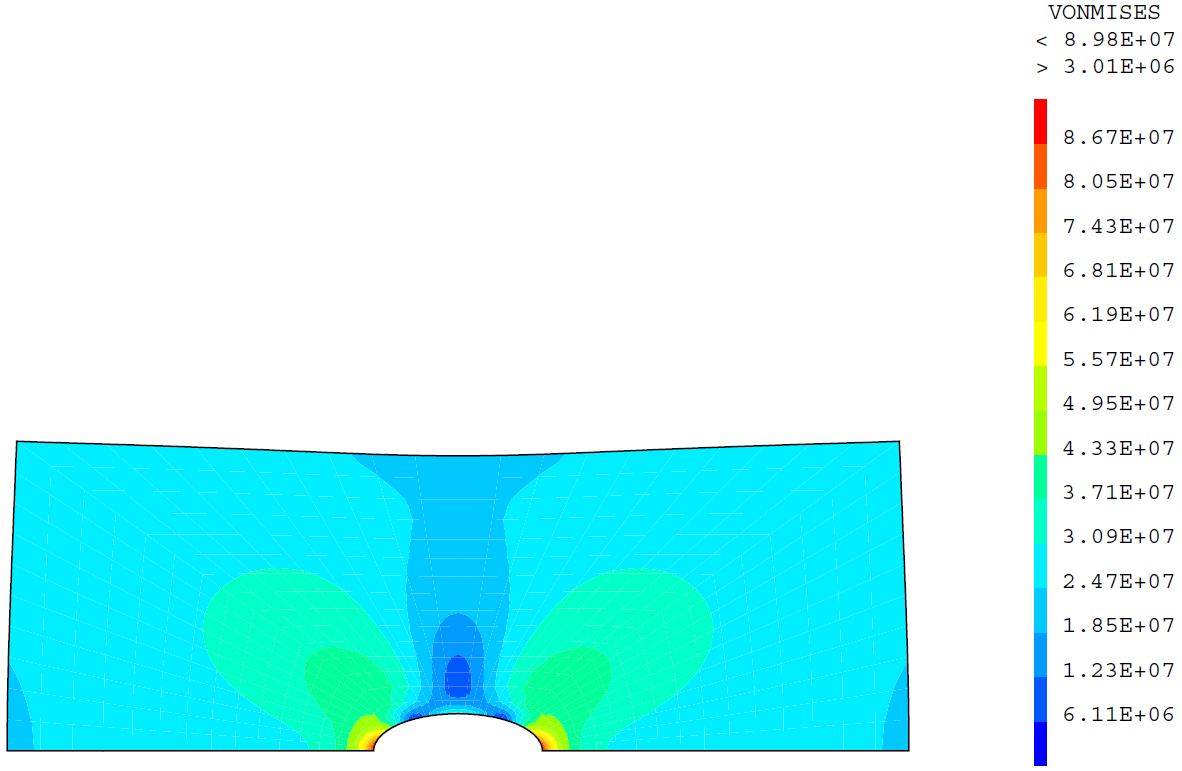 PAGE 85
Chap. 5: elastic mechanical analysis
Post processing: stresses at Gauss points

* STRESS PLOT ON THE MESH
SIGYY    = EXCO SIG 'SMYY' ;
MESS 'Mini and Maxi for Sigma YY : ' (MINI SIGYY)  (MAXI SIGYY) ;
TRAC SIGYY MOM1 ;

SIGYYG   = CHAN 'CHPO' SIGYY MOM1 'SUPP' ;
MPGAUSS  = EXTR SIGYYG 'MAIL' ;
TRAC SIGYYG MPGAUSS ;
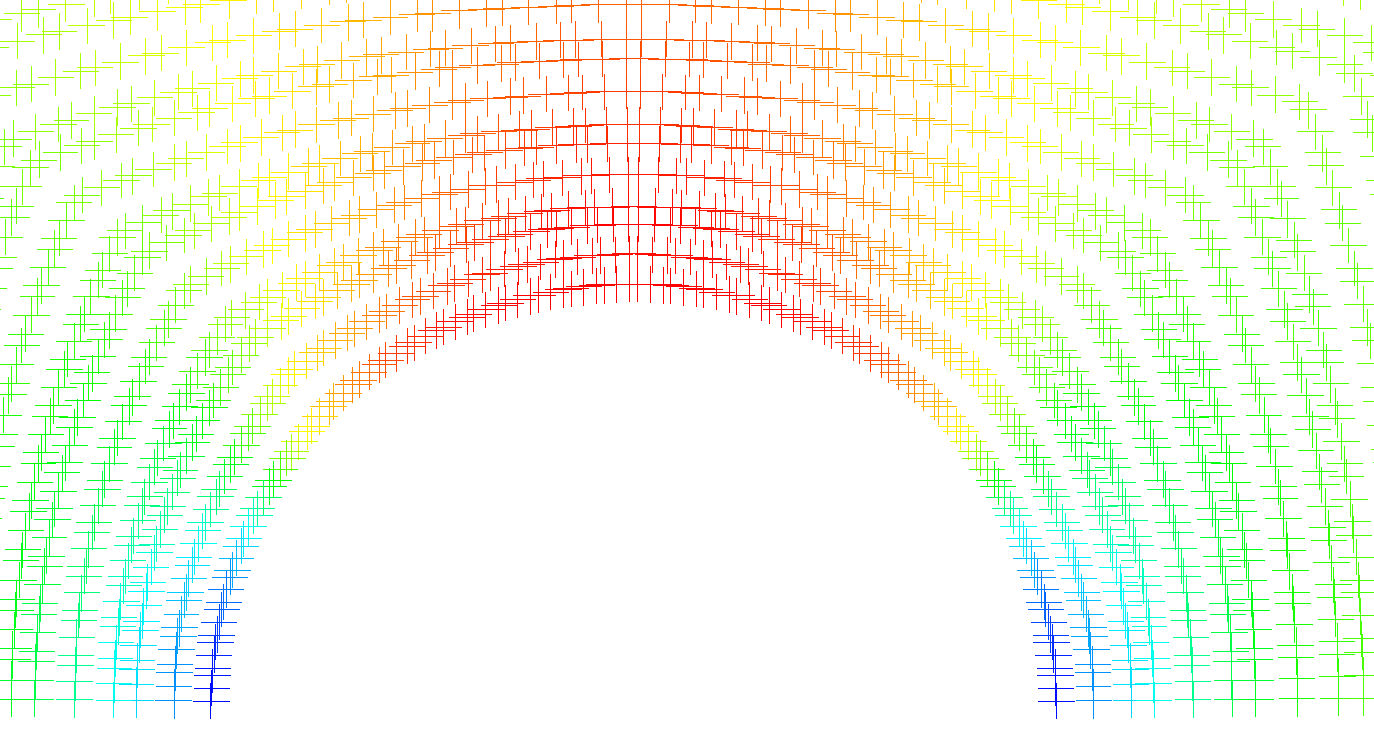 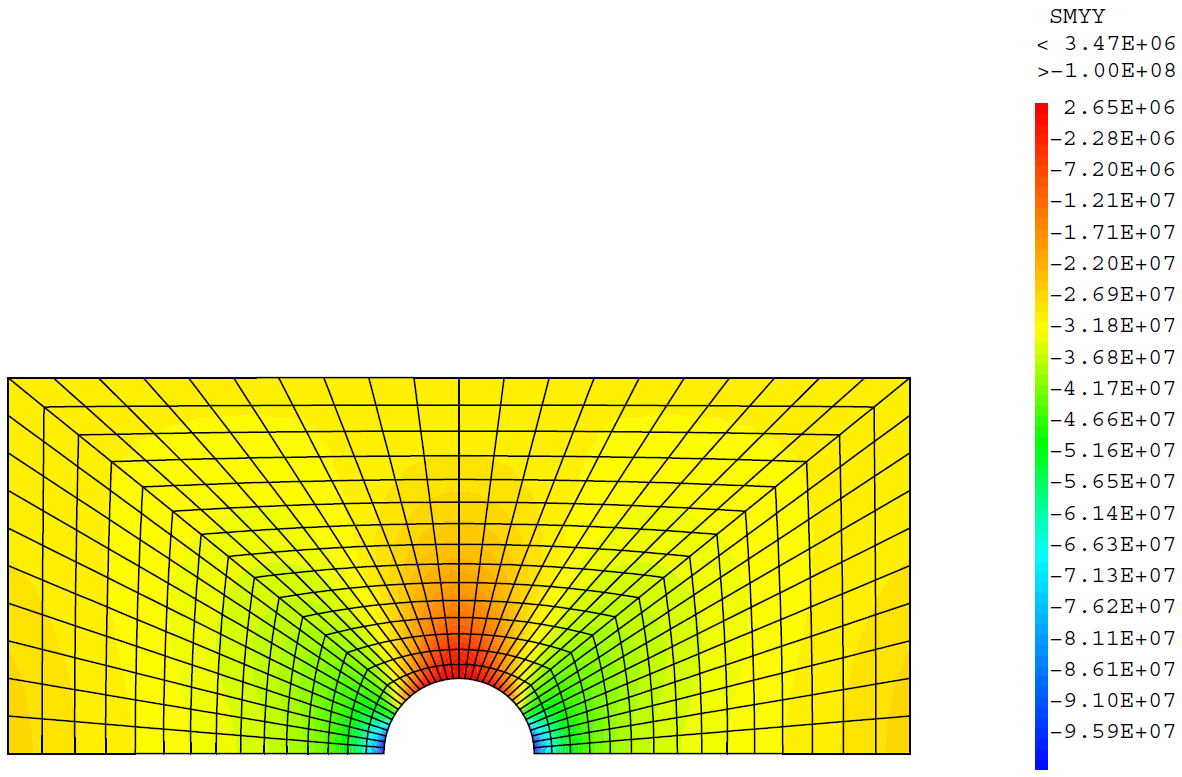 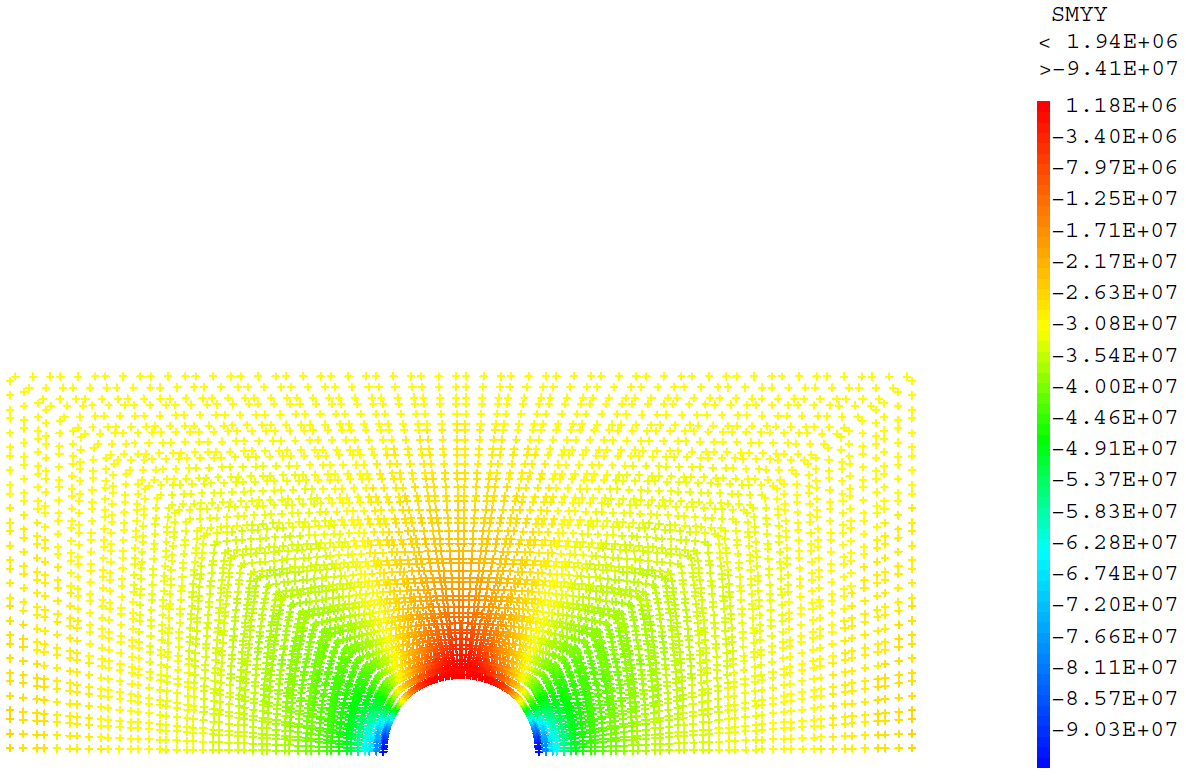 PAGE 86
Chap. 5: elastic mechanical analysis
Post processing: stress concentration evolution curve(along the lower side)

SIGB     = CHAN 'CHPO' SIG MOM1 ;
LBASG    = LBAS ELEM 'COMP' PB PA ;
EVSIG    = EVOL 'CHPO' SIGB 'SMYY' LBASG ;
EVK      = (ABS EVSIG) / 30.E6 ;
DESS EVK ;
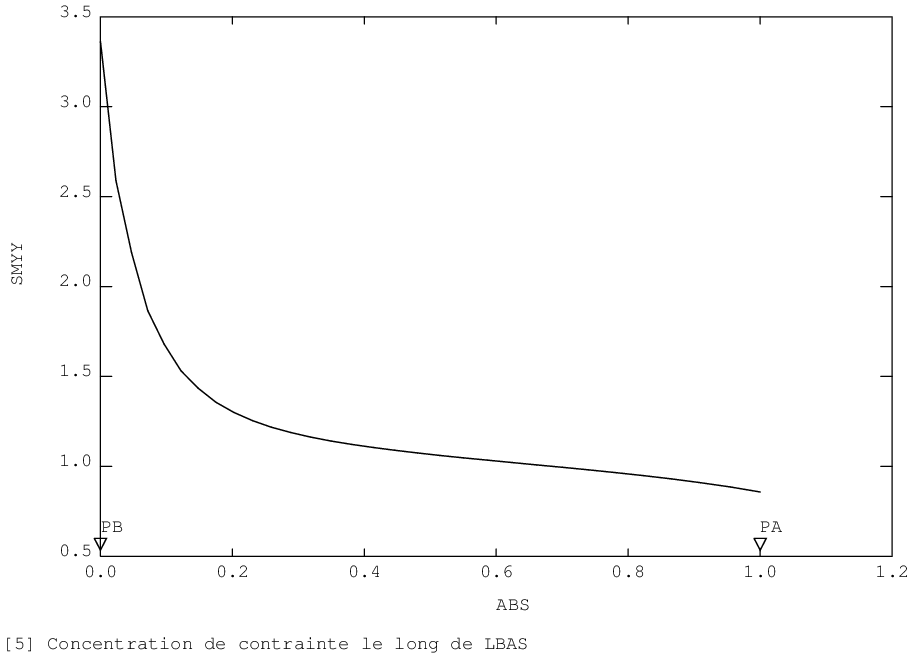 PAGE 87
Chap. 5: elastic mechanical analysis
Post processing: evolution along any line

OPTI 'ELEM' 'SEG2' ;
LIG1     = DROI 50 (0.1 0.1) (2.3 0.9) COUL 'ORAN' ;
TRAC (CSU ET LIG1) ;

SIGT     = CHAN 'NOEUD' MOM1 SIG ;
SIGLBAS  = PROI SIGT LIG1 ;
EVSIG2   = EVOL 'ORAN' 'CHPO' SIGLBAS 'SMXY' LIG1 ;
DESS EVSIG2 ;
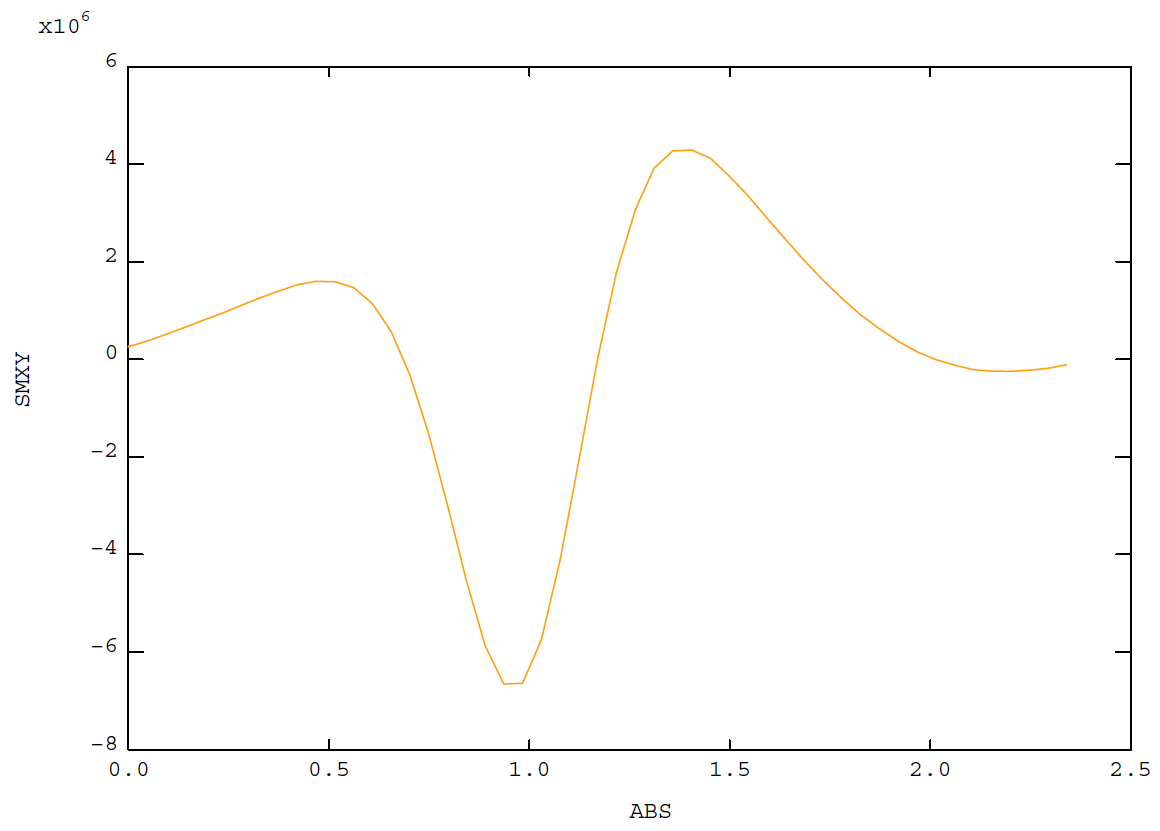 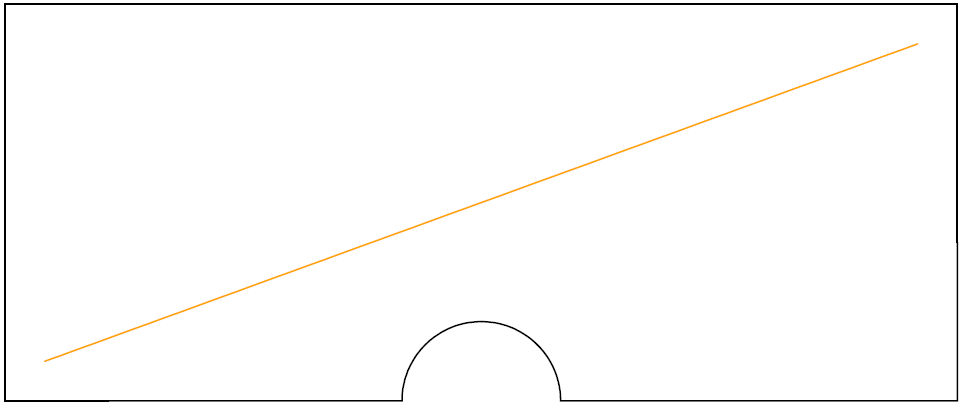 PAGE 88
Chap. 5: elastic mechanical analysis
Post processing: force reaction

* SUPPORTS REACTIONS PLOT AS VECTORS
REAC1    = REAC U5 (BLMX ET BLMY) ;	    (reaction due to a constraint)
VREAC    = VECT REAC1 'FORC' 'ROUG' ;	    (arrows for plotting)

* IDEM FOR APPLIED FORCES
VFIMP    = (It's up to you)
TRAC (It's up to you) ;
PAGE 89
Chap. 5: elastic mechanical analysis
Post processing: force reaction

* SUPPORTS REACTIONS PLOT AS VECTORS
REAC1    = REAC U5 (BLMX ET BLMY) ; 	    (reaction due to a constraint)
VREAC    = VECT REAC1 'FORC' 'ROUG' ; 	    (arrows for plotting)

* IDEM FOR APPLIED FORCES
VFIMP    = VECT FS 'FORC' 'VERT' ;     
TRAC (VFIMP ET VREAC) CSU ;
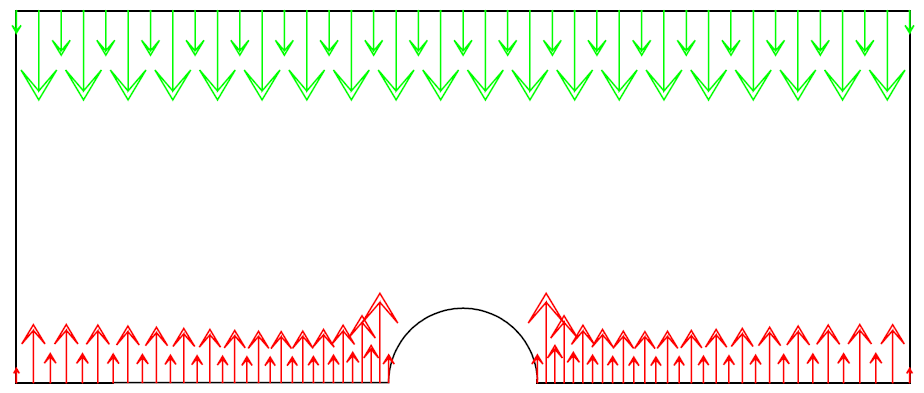 PAGE 90
Chap. 5: elastic mechanical analysis
Bonus: case with prescribed displacements

* STIFFNESS MATRICES (1ST MEMBER) 				link
BLMY2    = BLOQ LHAUT 'UY' ;
RITOT2   = RI ET BLMX ET BLMY ET BLMY2 ;
 
* SECOND MEMBER ASSOCIETED TO THE STIFFNESS MATRIX
FU       = DEPI BLMY2 (8.E-3 * RAYON) ;
 
* RESOLUTION
U52      = RESO RITOT2 (FU ET FV) ;
 
* POST PROCESSING
DEF_5C2  = DEFO CSU U52 150. 'VERT' ;
TRAC (DEF_INIC ET DEF_5C ET DEF_5C2) ;
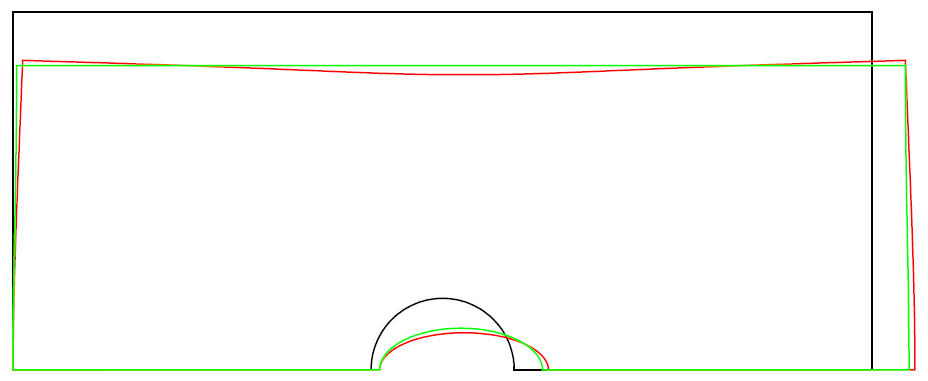 PAGE 91
Chap. 6: Linear elasticity 	THERMAL LOADING
Objective:	previous mechanical calculation
	+ thermal loading

thermal strain calculation
add the nodal forces equivalent to the thermal strain (link)
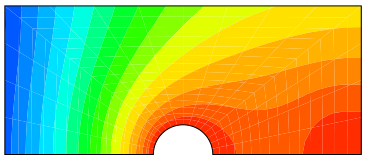 +
PAGE 92
Chap. 6: Linear elasticity 	THERMAL LOADING
Nodal forces resulting from thermal strain (2nd member)

* THERMAL STRAINS FROM TEMPERATURE FIELD CALCULATED  
* TAKING INTO ACCOUNT CONVECTION + RADIATION 
TFINAL   = TAB1 . 'TEMPERATURES' . (N1 - 1) ;
EPT      = EPTH TFINAL MOM1 MAM1 ;

* PSEUDO STRESS FROM THERMAL STRAINS
SIT      = ELAS EPT MOM1 MAM1 ;

* NODAL FORCES FROM THIS STRESS
FT       = BSIG SIT MOM1 ;

Linear system solving (additional term to the 2nd member)

* DISPLACEMENTS CALCULATION BY CALLING SOLVER WITH THERMAL PSEUDO FORCES 
* ADDED TO THE MECHANICAL ONES
U6       = (It's up to you);
PAGE 93
Chap. 6: Linear elasticity 	THERMAL LOADING
Nodal forces resulting from thermal strain (2nd member)

* THERMAL STRAINS FROM TEMPERATURE FIELD CALCULATED  
* TAKING INTO ACCOUNT CONVECTION + RADIATION 
TFINAL   = TAB1 . 'TEMPERATURES' . (N1 - 1) ;
EPT      = EPTH TFINAL MOM1 MAM1 ;

* PSEUDO STRESS FROM THERMAL STRAINS
SIT      = ELAS EPT MOM1 MAM1 ;

* NODAL FORCES FROM THIS STRESS
FT       = BSIG SIT MOM1 ;

Linear system solving (additional term to the 2nd member)

* DISPLACEMENTS CALCULATION BY CALLING SOLVER WITH THERMAL PSEUDO FORCES 
* ADDED TO THE MECHANICAL ONES
U6       = RESO RITOT (FS ET FV ET FT) ;
PAGE 94
Chap. 6: Linear elasticity 	THERMAL LOADING
Post processing: deformed mesh, strains, stresses

* THERMOMECANICAL DEFORMED MESH
DEF_6    = (It's up to you) 
DEF_6C   = (It's up to you) 
TRAC (It's up to you) ;
PAGE 95
Chap. 6: Linear elasticity 	THERMAL LOADING
Post processing: deformed mesh, strains, stresses

* THERMOMECANICAL DEFORMED MESH
DEF_6    = DEFO SU  U6 150. ;
DEF_6C   = DEFO CSU U6 150. 'ORAN' ;
TRAC (DEF_INIC ET DEF_5C ET DEF_6C) ;
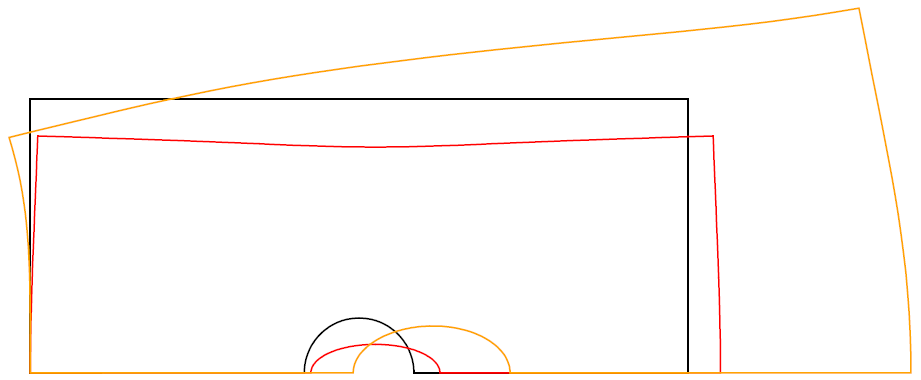 PAGE 96
Chap. 6: Linear elasticity 	THERMAL LOADING
Post processing: deformed mesh, strains, stresses

* TOTAL STRAINS
EP       = (It's up to you, EPSI operator)

* ELASTIC STRAINS
EPE      = (It's up to you)

* STRESSES CALCULATED FROM ELASTIC STRAINS 
SIGT     = (It's up to you)
TRAC SIGT MOM1 DEF_6 CSU ;
PAGE 97
Chap. 6: Linear elasticity 	THERMAL LOADING
Post processing: deformed mesh, strains, stresses

* TOTAL STRAINS
EP       = EPSI MOM1 U6 'LINE' ;

* ELASTIC STRAINS
EPE      = EP - EPT ;

* STRESSES CALCULATED FROM ELASTIC STRAINS 
SIGT     = ELAS EPE MOM1 MAM1 ;
TRAC SIGT MOM1 DEF_6 CSU ;
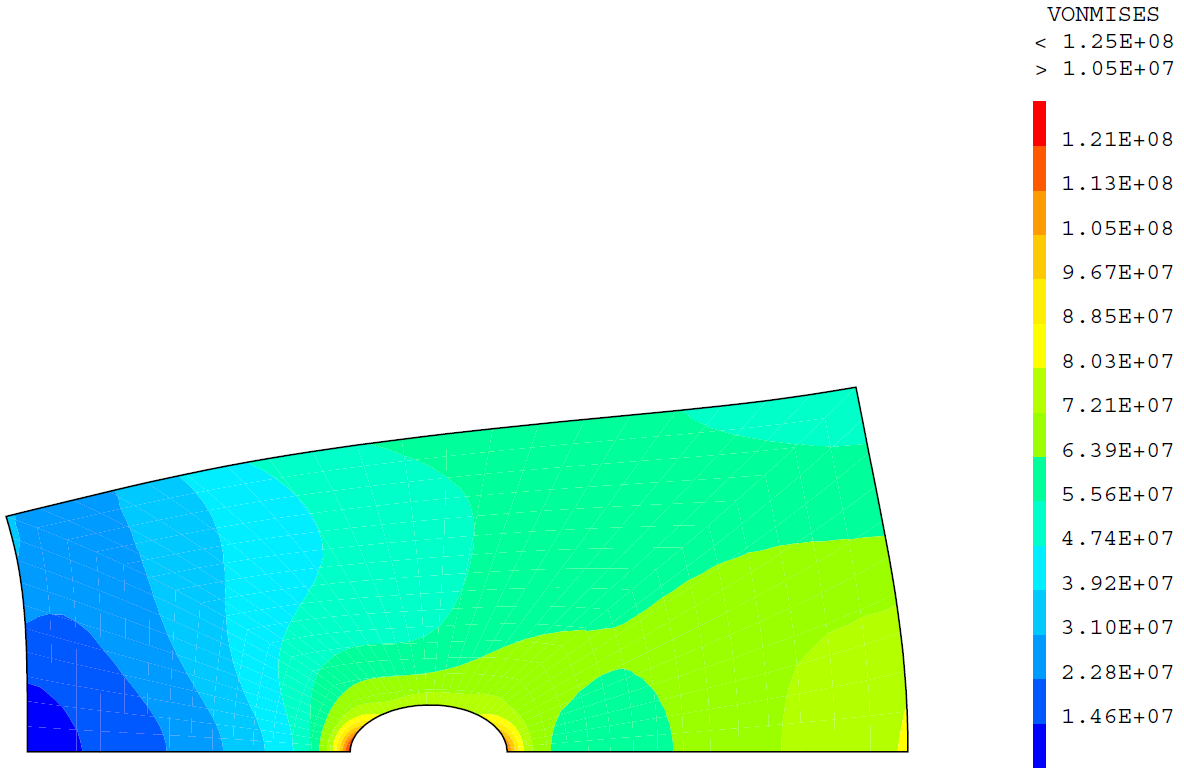 PAGE 98
Chap. 7: Linear elasticity THERMAL LOADING, non uniform properties
Objective:	previous thermo-mechanical calculation 
	+ thermal expansion α variable in space

calculation of the field α(x) (from coordinates)
material property described by α(x)
updating of the nodal thermal pseudo forces
α
α0
x
xmin
xmean
xmax
PAGE 99
Chap. 7: Linear elasticity THERMAL LOADING, non uniform properties
Non uniform thermal expansion coefficient

XX       = COOR SU 1 ;
XMAX     = MAXI XX ;
XMIN     = MINI XX ;
XMOY     = 0.5 * (XMAX + XMIN) ;

BETA     = 7. ;
CHP_ALPH = ALPHAMAT * (1. + (BETA * (((XX - XMOY) / (XMAX - XMIN)) ** 3))) ;



Material properties updating

* CONVERSION FROM CHPOINT -> TO MCHAML
CHM_ALPH = CHAN 'CHAM' CHP_ALPH MOM1 ;

* UPDATING OF THE MATERIAL MCHAML WITH THE NON UNIFORM ALPHA
MAM1B    = MATE MOM1 'YOUN' YOUNGMAT 'NU' NUMAT
                     'ALPH' CHM_ALPH 'TREF' T0 'TALP' T0 ;
PAGE 100
Chap. 7: Linear elasticity THERMAL LOADING, non uniform properties
Updating the nodal forces due to thermal strains(2nd member)

* UPDATING THE PURE THERMAL STRAINS WITH ALPHA VARIABLE
EPT      = (It's up to you, EPTH operator)

* UPDATING THE THERMAL PSEUDO STRESSES WITH ALPHA VARIABLE
SIT      = (It's up to you, ELAS operator)

* UPDATING THE NODAL FORCES FOR THESE THERMAL STRAINS
FT       = (It's up to you, BSIG operator)


Linear system solving

* DISPLACEMENTS WITH ALPHA VARIABLE
U7       = RESO RITOT (FS ET FV ET FT) ;
PAGE 101
Chap. 7: Linear elasticity THERMAL LOADING, non uniform properties
Updating the nodal forces due to thermal strains(2nd member)

* UPDATING THE PURE THERMAL STRAINS WITH ALPHA VARIABLE
EPT      = EPTH TFINAL MOM1 MAM1B ;

* UPDATING THE THERMAL PSEUDO STRESSES WITH ALPHA VARIABLE
SIT      = ELAS EPT MOM1 MAM1B ;

* UPDATING THE NODAL FORCES FOR THESE THERMAL STRAINS
FT       = BSIG SIT MOM1 ;


Linear system solving

* DISPLACEMENTS WITH ALPHA VARIABLE
U7       = RESO RITOT (FS ET FV ET FT) ;
PAGE 102
Chap. 7: Linear elasticity THERMAL LOADING, non uniform properties
Post processing: deformed mesh, strains, stresses

* DEFORMED SHAPE WITH ALPHA VARIABLE
(It's up to you)
(It's up to you)
TRAC (It's up to you) ;
PAGE 103
Chap. 7: Linear elasticity THERMAL LOADING, non uniform properties
Post processing: deformed mesh, strains, stresses

* DEFORMED SHAPE WITH ALPHA VARIABLE
DEF_7    = DEFO SU  U7 150. ;
DEF_7C   = DEFO CSU U7 150. 'ROUG' ;
TRAC (DEF_INIC ET DEF_6C ET DEF_7C) ;
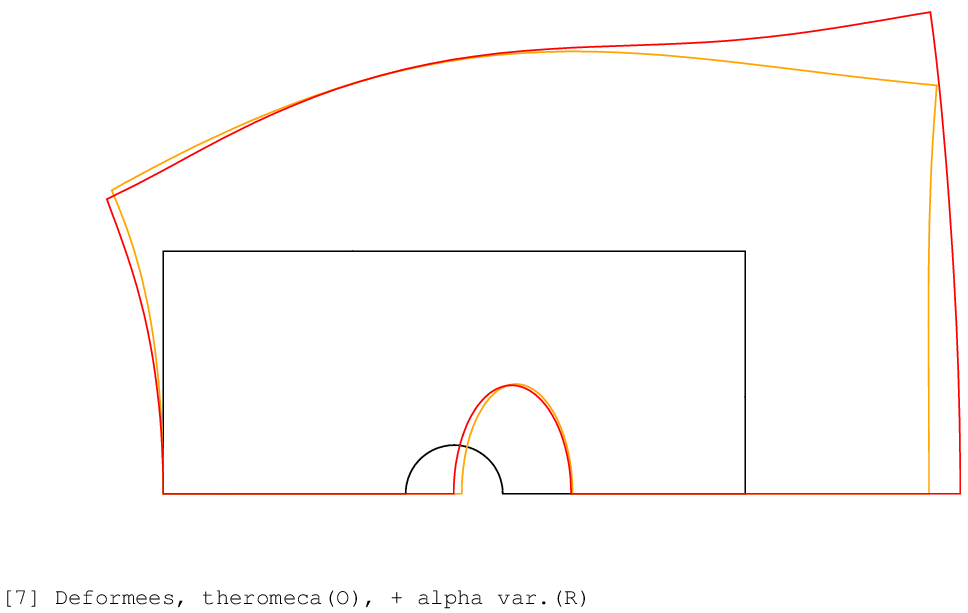 PAGE 104
Chap. 7: Linear elasticity THERMAL LOADING, non uniform properties
Post processing: deformed mesh, strains, stresses

* STRAINS WITH ALPHA VARIABLE
EP       = EPSI U7 MOM1 ;

* ELASTIC STRAINS WITH ALPHA VARIABLE
EPE      = EP - EPT ;

* STRESSES WITH ALPHA VARIABLE
SIGT     = ELAS EPE MOM1 MAM1B ;
TRAC SIGT MOM1 DEF_7 CSU ;
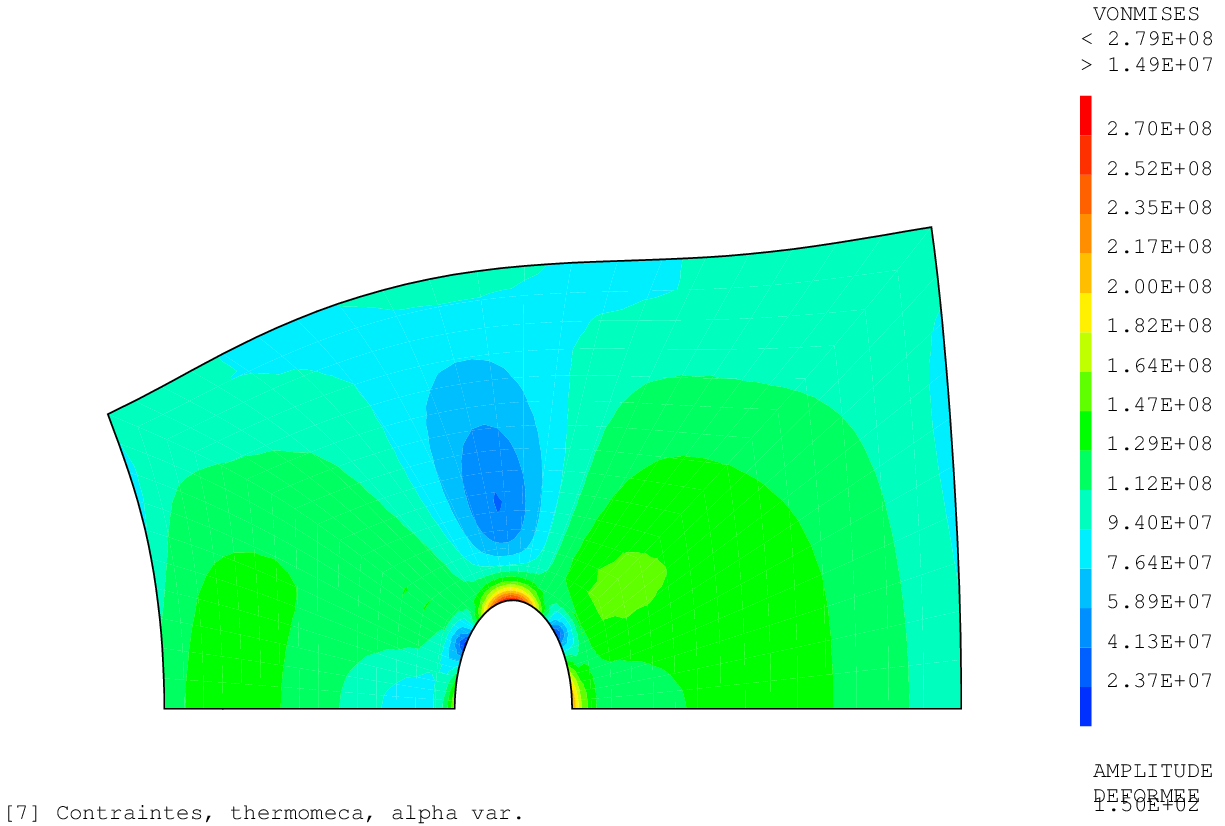 PAGE 105
Chap. 8: Elasto-plastic mechanical analysisTHERMAL LOADING, non uniform properties, PASAPAS
Objective:	previous thermo-mechanical calculation 
	+ perfect elasto-plastic material

starting from the previous transient thermal analysis
add a non-linear mechanical model
temporal description of mechanical loadings
solving with the PASAPAS procedure
σ
σY
E
ε
PAGE 106
Chap. 8: Elasto-plastic mechanical analysisTHERMAL LOADING, non uniform properties , PASAPAS
Model and material properties updating

* MECHANICAL MODEL UPDATING
MOM2     = MODE SU 'MECANIQUE' 'ELASTIQUE' 'PLASTIQUE' 'PARFAIT' ;

* MATERIAL PROPERTIES UPDATING (YIELD STRENGTH 'SIGY' ADDED TO PROPERTIES)
MAM2     = MATE MOM2 'YOUN' YOUNGMAT 'NU' NUMAT 'SIGY' SIGYMAT
                     'ALPH' CHM_ALPH 'TREF' T0  'TALP ' T0 ;


Incremental mechanical loading 

* TEMPORAL MECHANICAL LOADS DESCRIPTION
EVTM     = EVOL 'MANU'  (PROG 0. (0.98 * TPSFIN) TPSFIN)
                        (PROG 0. 0.              1.) ;
CHAFS    = CHAR 'MECA' FS EVTM ;

CHAFV    = CHAR 'MECA' FV EVCTE ;

CHAM     = CHAFS ET CHAFV ;
PAGE 107
Chap. 8: Elasto-plastic mechanical analysisTHERMAL LOADING, non uniform properties , PASAPAS
Building of  the table for PASAPAS procedure

* PASAPAS TABLE
TAB2                         = TABL ;

………
………
………
        (It's up to you)
………
………
………
PASAPAS TAB2 ;
PAGE 108
Chap. 8: Elasto-plastic mechanical analysisTHERMAL LOADING, non uniform properties , PASAPAS
Building of  the table for PASAPAS procedure

* PASAPAS TABLE
TAB2                         = TABL ;
TAB2 . 'MODELE'              = MOT ET MOC ET MOR ET MOM2 ;
TAB2 . 'CARACTERISTIQUES'    = MAT ET MAC ET MAR ET MAM2 ;
TAB2 . 'BLOCAGES_MECANIQUES' = BLMX ET BLMY ;
TAB2 . 'BLOCAGES_THERMIQUES' = BLT ;
TAB2 . 'CHARGEMENT'          = CHAT ET CHAM ;
TAB2 . 'TEMPS_CALCULES'      = PROG 0. 'PAS' (0.02 * TPSFIN)   (0.98 * TPSFIN)
                                       'PAS' (0.001 * TPSFIN)  TPSFIN ;
TAB2 . 'CELSIUS'             = VRAI ; 
PASAPAS TAB2 ;
PAGE 109
Chap. 8: Elasto-plastic mechanical analysisTHERMAL LOADING, non uniform properties , PASAPAS
Post-processing: stresses

* LOOP ON EACH TIME STEP
LISO2    = PROG 0. 'PAS' 10.E6 100.E6 ;
N2       = DIME (TAB2 . 'DEPLACEMENTS') ;
REPE B1 N2 ;
  U_I      = TAB2 . 'DEPLACEMENTS' . (&B1 - 1) ;
  DEF_I    = DEFO SU U_I 150. ;
  S_I      = TAB2 . 'CONTRAINTES' . (&B1 - 1) ;
  TRAC S_I MOM2 DEF_I CSU LISO2 ;
FIN B1 ;
DEF_8C   = DEFO CSU U_I 150. 'VIOL' ;
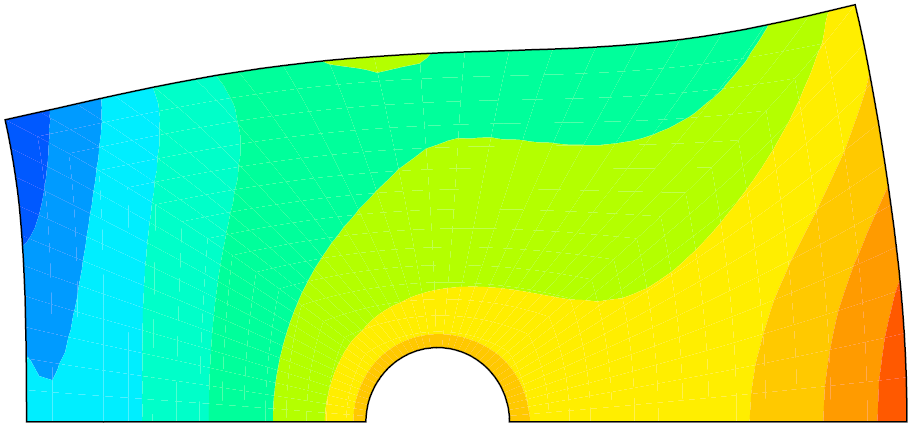 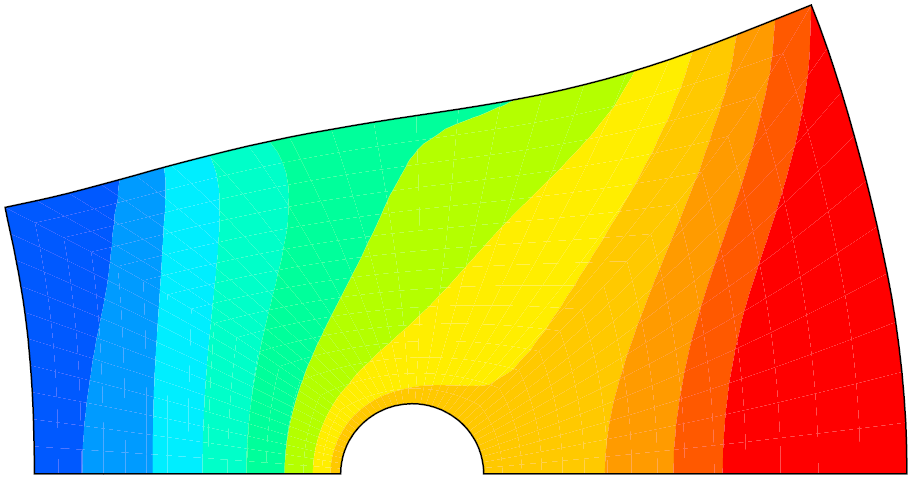 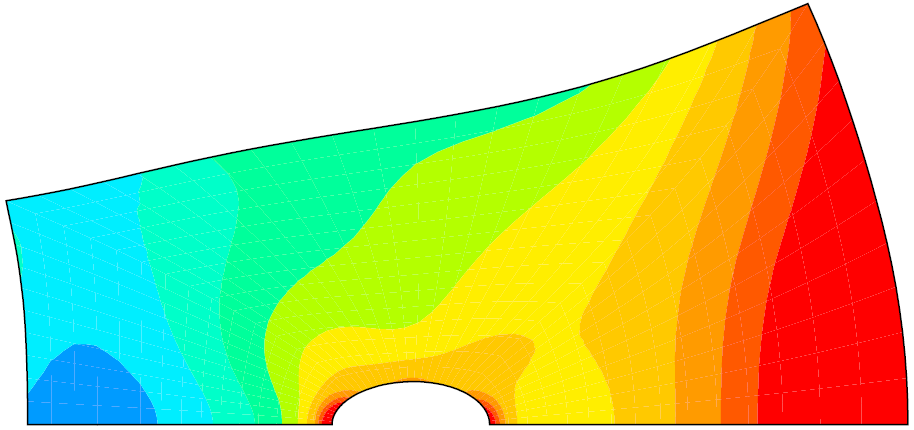 PAGE 110
Chap. 8: Elasto-plastic mechanical analysisTHERMAL LOADING, non uniform properties , PASAPAS
Post-processing: cumulated plastic strains (link)

* LOOP ON EACH TIME STEP
VI       = TAB2 . 'VARIABLES_INTERNES' . (N2 - 1) ;
EQ_MAX   = MAXI (EXCO 'EPSE' VI) ;
LISO3    = PROG 0. 'PAS' (EQ_MAX / 10.) EQ_MAX ;
REPE B1 N2 ;
  U_I      = TAB2 . 'DEPLACEMENTS' . (&B1 - 1) ;
  DEF_I    = DEFO SU U_I 150. ;
  V_I      = TAB2 . 'VARIABLES_INTERNES' . (&B1 - 1) ;
  TRAC V_I MOM2 DEF_I CSU LISO3 ;
FIN B1 ;
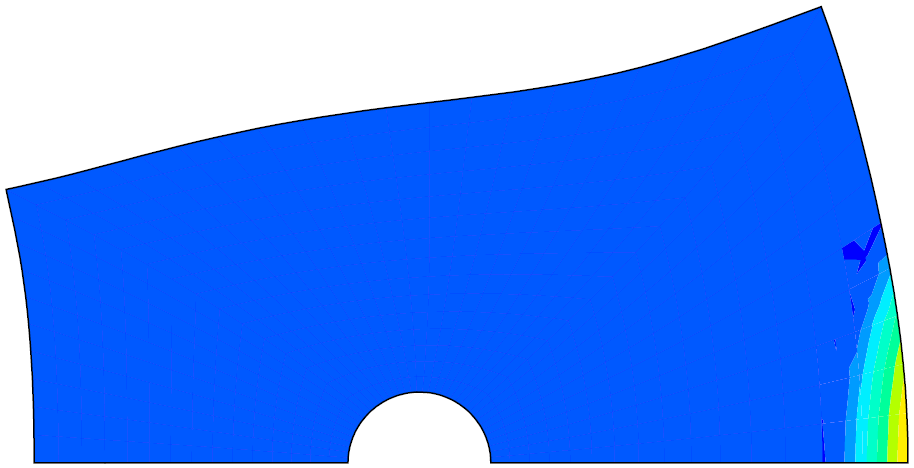 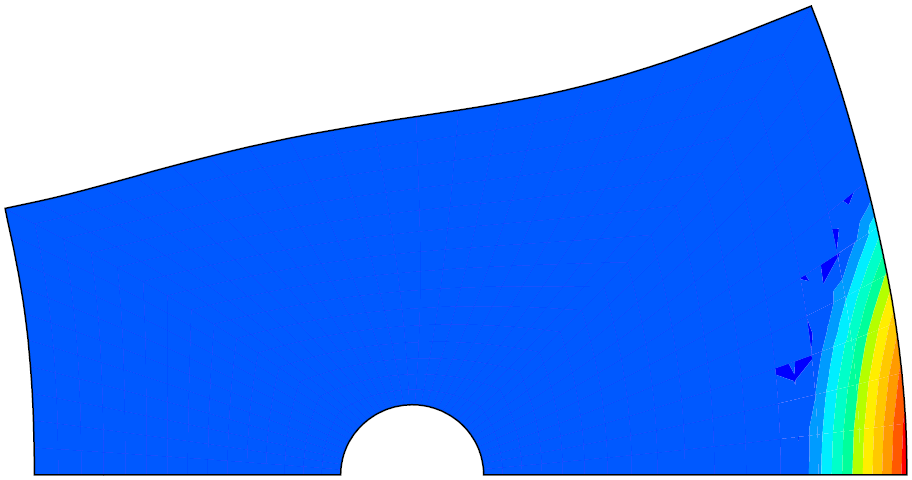 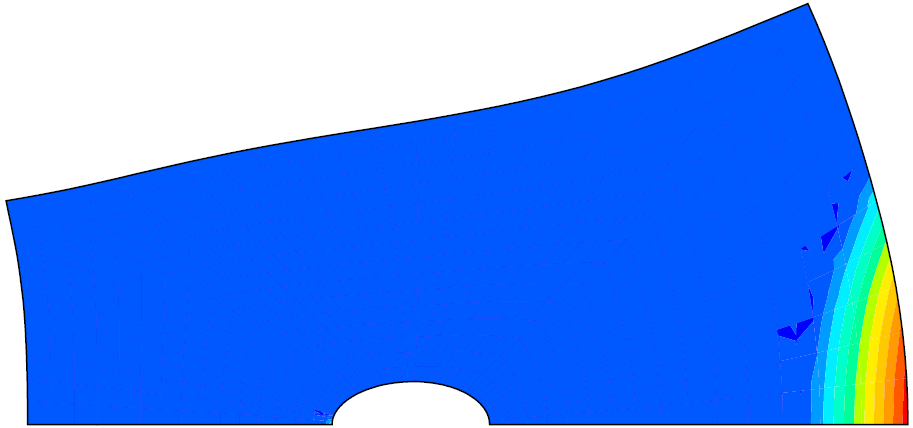 PAGE 111
Chap. 9: Elasto-plastic mechanical analysisTHERMAL LOADING, variable properties (x,t), PASAPAS
Objective:	previous thermo-mechanical calculation
	+ conductivity depending on temperature

variable material property depending on the thermal unknown
250 W.m-1.K-1
210 W.m-1.K-1
T
50 °C
200 °C
PAGE 112
Chap. 9: Elasto-plastic mechanical analysisTHERMAL LOADING, variAblE properties (x,t), PASAPAS
Updating of material properties

* VARIATION OF CONDUCTIVITY AS A FUNCTION OF T
EVLAM    = EVOL 'MANU' 'T' (PROG 50. 200.) 'K' (PROG 210. 250.) ;

* UPDATING OF THE MATERIAL
MAT2     = MATE MOT 'K' EVLAM 'C' CAPAMAT 'RHO' RHOMAT ;


PASAPAS call

(It's up to you)
PAGE 113
Chap. 9: Elasto-plastic mechanical analysisTHERMAL LOADING, variable properties (x,t), PASAPAS
Updating of material properties

* VARIATION OF CONDUCTIVITY AS A FUNCTION OF T
EVLAM    = EVOL 'MANU' 'T' (PROG 50. 200.) 'K' (PROG 210. 250.) ;

* UPDATING OF THE MATERIAL
MAT2     = MATE MOT 'K' EVLAM 'C' CAPAMAT 'RHO' RHOMAT ;


PASAPAS call

TAB2                         = TABL ;
TAB2 . 'MODELE'              = MOT  ET MOC ET MOR ET MOM2 ;
TAB2 . 'CARACTERISTIQUES'    = MAT2 ET MAC ET MAR ET MAM2 ;
TAB2 . 'BLOCAGES_MECANIQUES' = BLMX ET BLMY ;
TAB2 . 'BLOCAGES_THERMIQUES' = BLT ;
TAB2 . 'CHARGEMENT'          = CHAT ET CHAM ;
TAB2 . 'TEMPS_CALCULES'      = PROG 0. 'PAS' (0.02 * TPSFIN)  (0.98 * TPSFIN)
                                       'PAS' (0.001 * TPSFIN) TPSFIN ;
TAB2 . 'CELSIUS'             = VRAI ;
PASAPAS TAB2 ;
PAGE 114
Chap. 9: Elasto-plastic mechanical analysisTHERMAL LOADING, variable properties (x,t), PASAPAS
Post processing: deformed mesh 

* COMPARISON OF THE FINAL SHAPE WITH THOSE OF THE PREVIOUS CALCULATIONS
N2       = DIME (TAB2 . 'DEPLACEMENTS') ;
U9       = TAB2 . 'DEPLACEMENTS' . (N2 - 1) ;
DEF_9    = DEFO SU  U9 150. ;
DEF_9C   = DEFO CSU U9 150. 'BLEU' ;
TRAC (DEF_INIC ET DEF_7C ET DEF_8C ET DEF_9C) ;
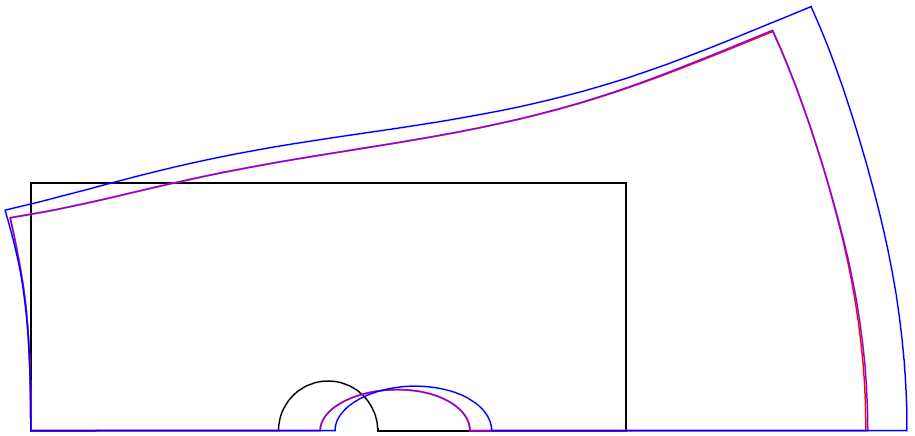 PAGE 115
Chap. 9: Elasto-plastic mechanical analysisTHERMAL LOADING, variable properties (x,t), PASAPAS
Post processing: cumulated plastic strains

VI9      = TAB2 . 'VARIABLES_INTERNES' . (N2 - 1) ;
EQ_MAX   = MAXI (EXCO 'EPSE' VI9) ;
LISO3    = PROG 0. 'PAS' (EQ_MAX / 10.) EQ_MAX ;
U9       = TAB2 . 'DEPLACEMENTS' . (N2 - 1) ;
DEF9     = DEFO SU U9 150. ;
TRAC VI9 MOM2 DEF9 CSU LISO3 ;
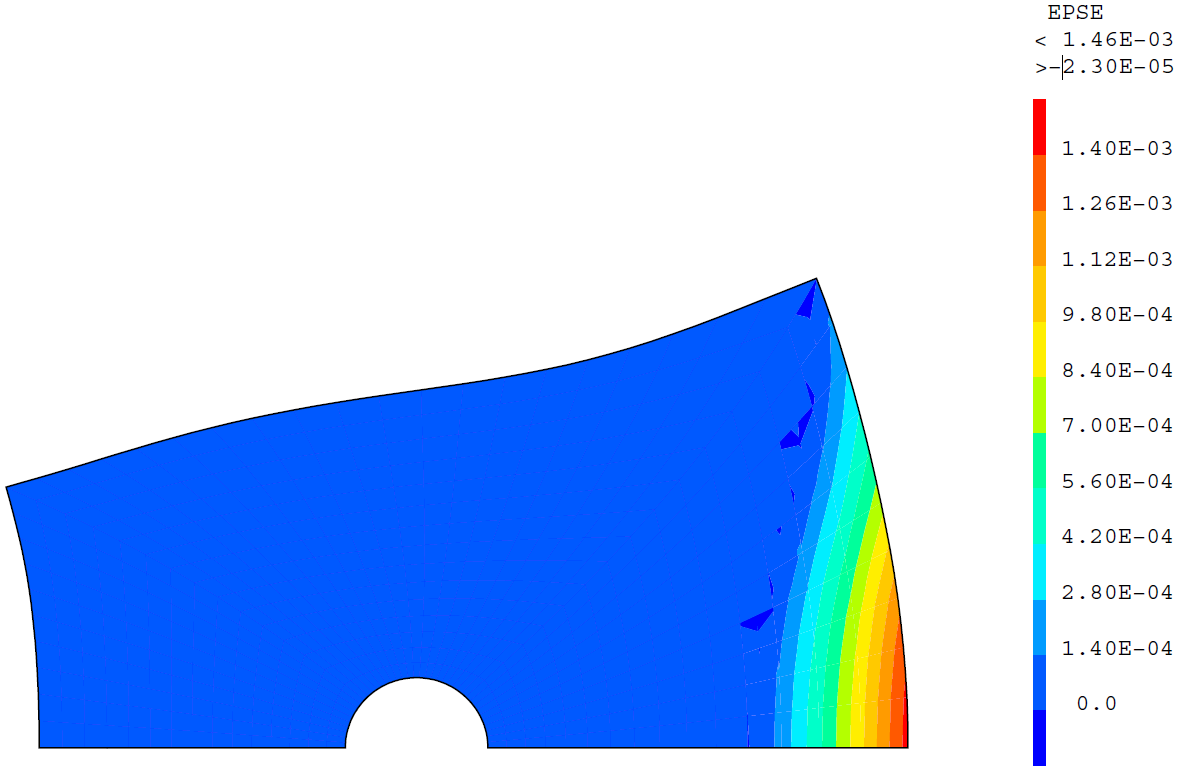 PAGE 116
ADDENDA
TRUSS, Beam, shell, joint … F.E.
The choice of the finite elements is made in MODE

MODP1 = MODE LIG1 'MECANIQUE' 'ELASTIQUE' | 'POUT' | ;
                                          | 'TIMO' |

MODC1 = MODE SUR1 'MECANIQUE' 'ELASTIQUE' | 'DKT'  | ;
                                          | 'COQ8' |


You should give the geometrical characteristics

MATP1 = MATE MODP1 'YOUN' 210.E9 'NU  ' 0.3
                   'SECT' 1.E-2  'INRY' 1.E-4 'INRZ' 2.E-4 'TORS' 3.E-4 ;

MATC1 = MATE MODC1 'YOUN' 210.E9 'NU  ' 0.3
                   'EPAI' 1.E-2 ;


Then you can prescribe d.o.f. for displacements and rotation

BL1 = BLOQ P1  'UX' 'UY' 'UZ'  'RX' 'RY' 'RZ' ;
PAGE 118
Shell elements in 3D
Example of a cylindrical shell under pressure (in 3D)

OPTI 'DIME' 3 'ELEM' 'QUA4' ;
p1 = 4. 0. 0. ;
lig1 = CERC 45 'ROTA' 360. p1 (0. 0. 0.) (0. 0. 1.) ;
ELIM lig1 1.E-2 ;
sur1 = lig1 TRAN 20 (0. 0. 10.) ;

mo = MODE sur1 'MECANIQUE' 'COQ4' ;
ma = MATE mo 'YOUN' 210.E9 'NU' 0.3 'EPAI' 0.3 ;
rig = RIGI mo ma ;

bl1 = BLOQ 'UX' 'UY' 'UZ' 'RX' 'RY' 'RZ' lig1 ;
f1  = PRES 'COQU' mo 42.E5 'NORM' ma ;

u = RESO (rig ET bl1) f1 ;
def1 = DEFO sur1 u ;
TRAC 'CACH' def1 ;
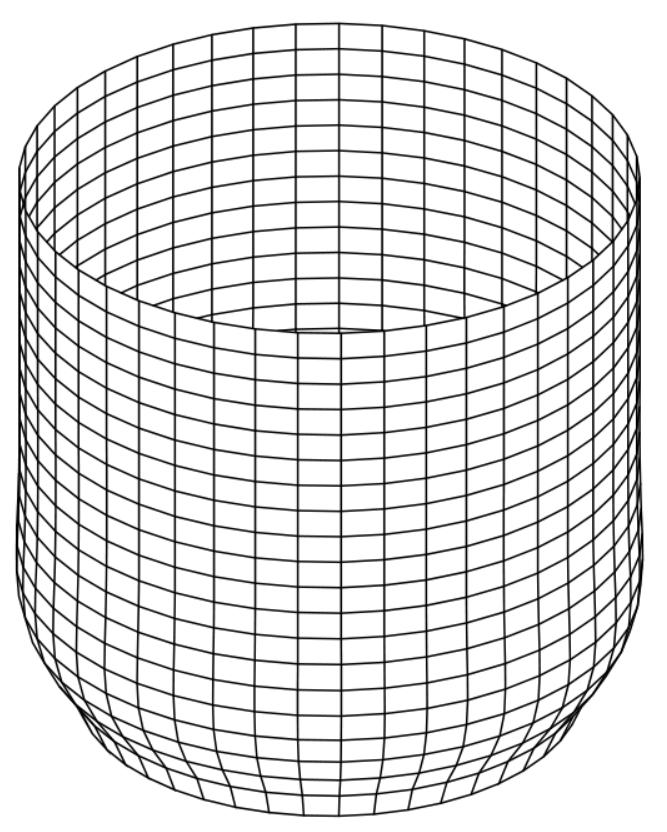 PAGE 119
Shell elements in 2D
The same case (in 2D axisymmetric)

OPTI 'DIME' 2 'MODE' 'AXIS' 'ELEM' 'SEG2' ;
p1 = 4. 0. ;
lig1 = DROI 20 p1 (4. 10.) ;



mo = MODE lig1 'MECANIQUE' 'COQ2' ;
ma = MATE mo 'YOUN' 210.E9 'NU' 0.3 'EPAI' 0.3 ;
rig = RIGI mo ma ;

bl1 = BLOQ 'UR' 'UZ' 'RT' p1 ;
f1  = PRES 'COQU' mo -42.E5 'NORM' ;

u = RESO (rig ET bl1) f1 ;
def1 = DEFO lig1 u ;
TRAC def1 ;
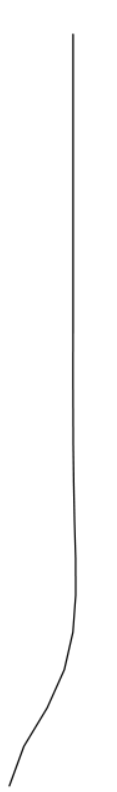 PAGE 120
And some other options (1D, 2D AXIS, etc…)
Example of steady state 2D axisymmetric conduction problem

OPTI 'DIME' 2 'MODE' 'AXIS' 'ELEM' 'QUA8' ;

p1 = 10. 0. ;
p2 = 50. 0. ;
lig1 = DROI 10 p1 p2 ;
sur1 = lig1 TRAN 1 (0. 1.) ;
cot1 = sur1 COTE 4 ;
cot2 = sur1 COTE 2 ;

mo = MODE sur1 'THERMIQUE' ;
ma = MATE mo 'K' 42. ;
con = COND mo ma ;

bl1 = BLOQ 'T' cot1 ;
bl2 = BLOQ 'T' cot2 ;
f1  = DEPI bl1 20. ;
f2  = DEPI bl2 500. ;

t = RESO (con ET bl1 ET bl2) (f1 ET f2) ;
TRAC t sur1 ;
evt = EVOL 'CHPO' t 'T' lig1 ;
DESS evt ;
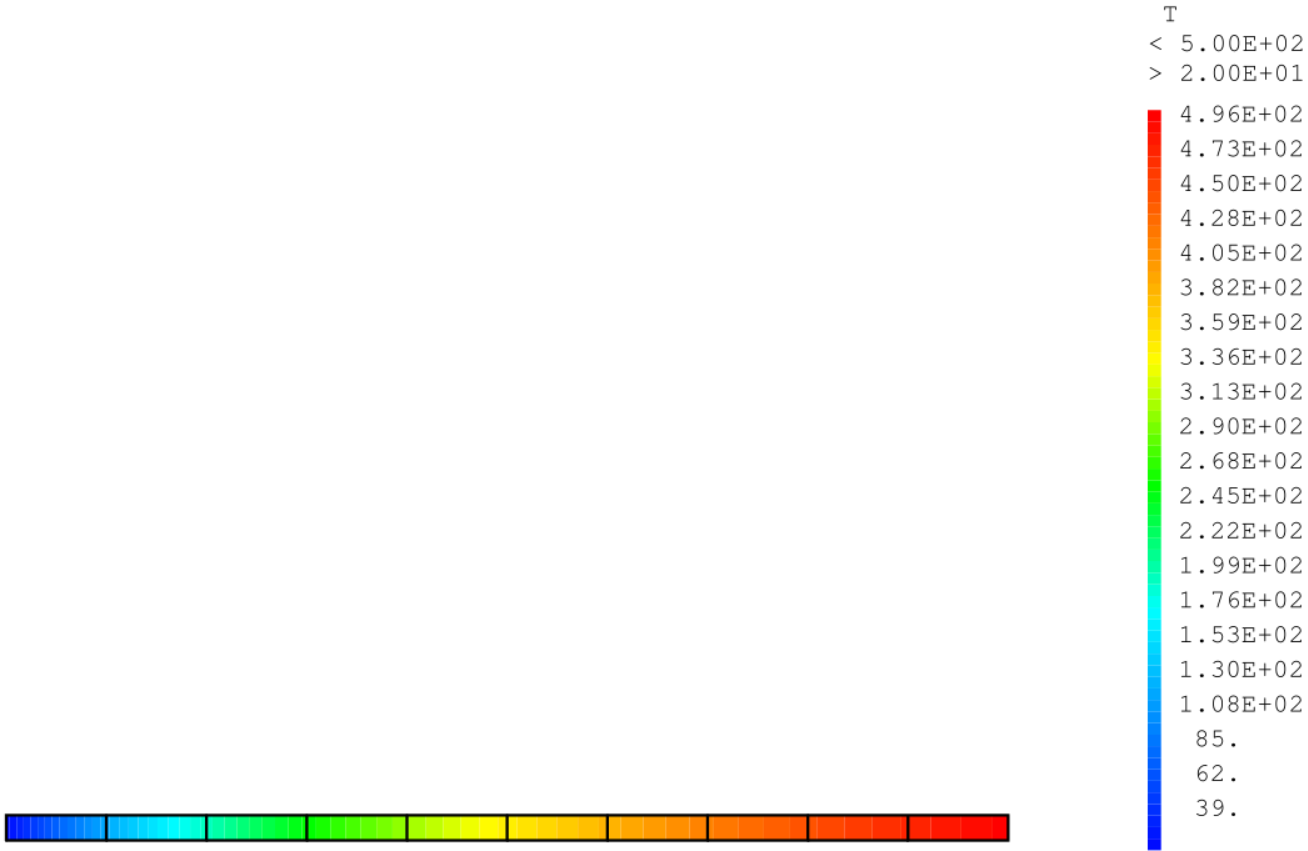 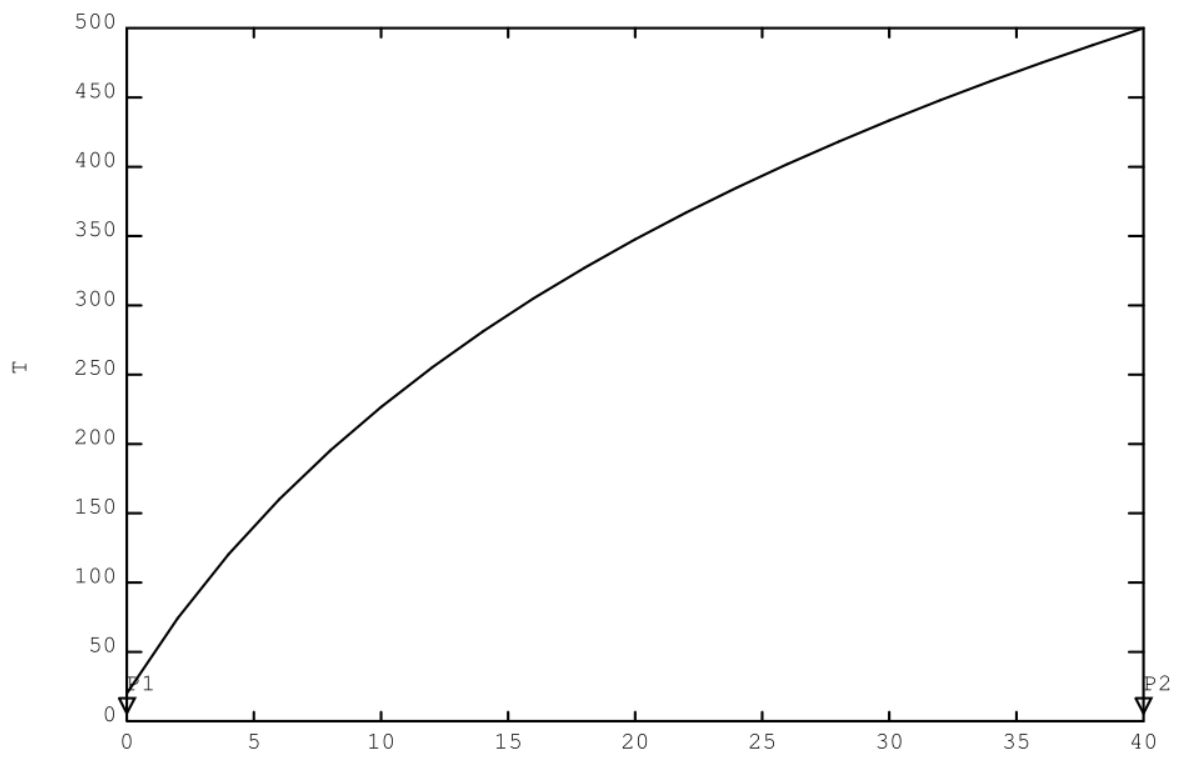 PAGE 121
And some other options (1D, 2D AXIS, etc…)
The same case in 1D (cylindrical)

OPTI 'DIME' 1 'MODE' 'UNID' 'AXIS' 'ELEM' 'SEG3' ;

p1 = POIN 10. ;
p2 = POIN 50. ;
lig1 = DROI 10 p1 p2 ;




mo = MODE lig1 'THERMIQUE' ;
ma = MATE mo 'K' 42. ;
con = COND mo ma ;

bl1 = BLOQ 'T' p1 ;
bl2 = BLOQ 'T' p2 ;
f1  = DEPI bl1 20. ;
f2  = DEPI bl2 500. ;

t = RESO (con ET bl1 ET bl2) (f1 ET f2) ;
TRAC t lig1 ;
evt = EVOL 'CHPO' t 'T' lig1 ;
DESS evt ;
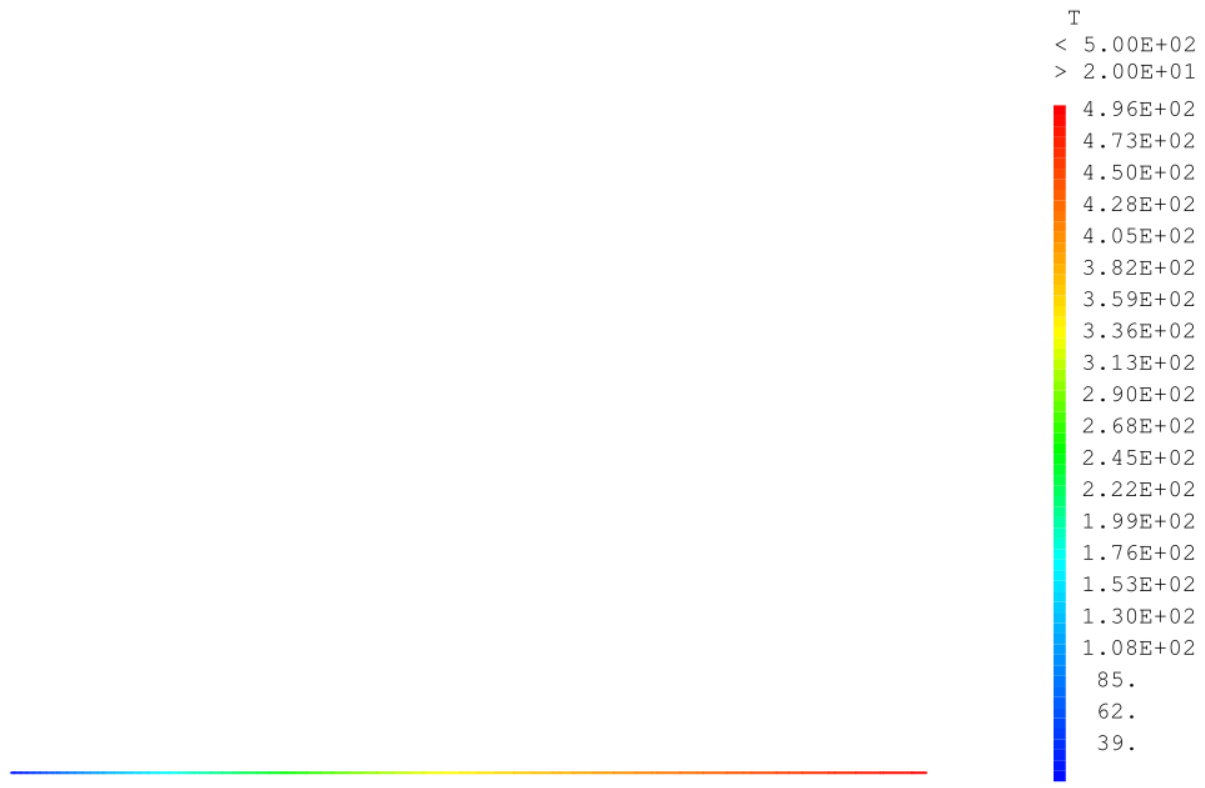 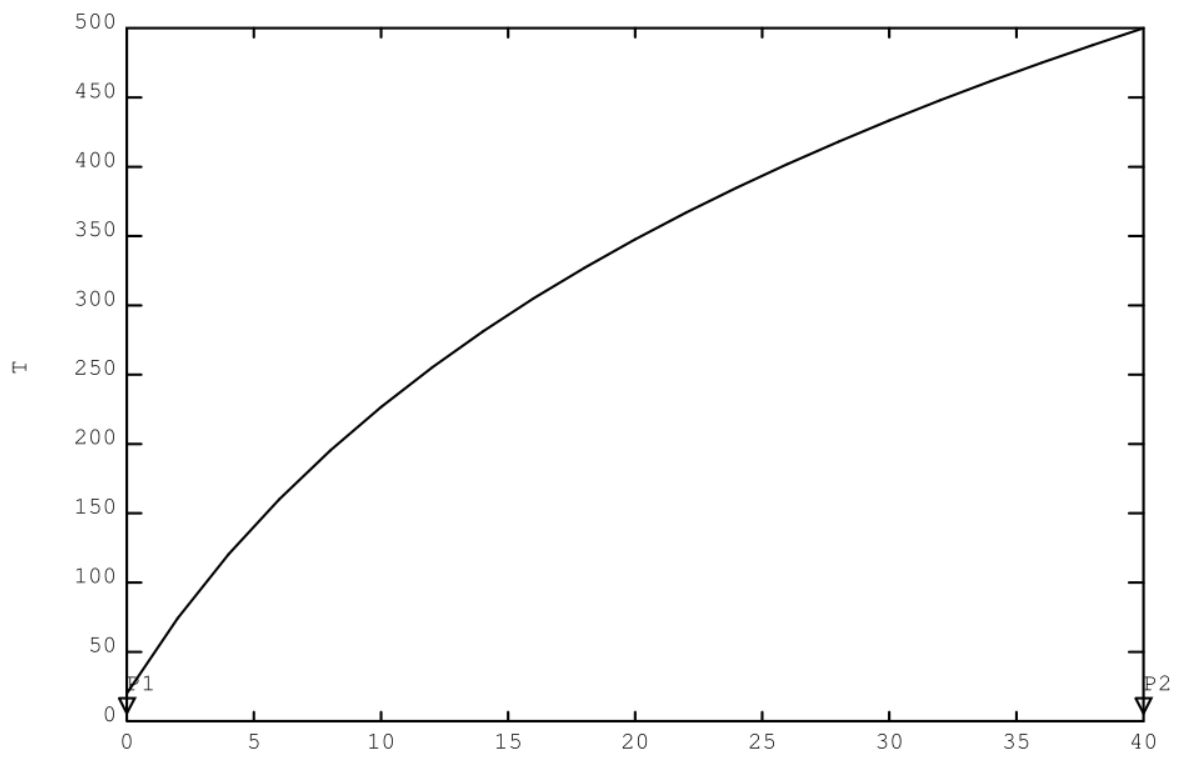 PAGE 122
Reading / writing DATA
Binary file: backup / recovery
OPTI 'SAUV' 'foo' ;   SAUV ;
OPTI 'REST' 'foo' ;   REST ;

Also possible by a text file


Run an EXTErnal command
TAB1 = EXTE 'grep –in mechanical foo.dgibi' 'RC' ;
 TAB1 contents the output of the grep command


The ACQUisition command
Read a texte file, line by line
OPTI 'ACQU' 'foo.txt' ;
ACQU N1*'ENTIER' A*'FLOTTANT' ;
ACQU N2*'ENTIER' L1*'LISTREEL' 4 ;
foo.txt

1  3.14  X     Y     Z
2  25.2  28.3  24.3  16.6
PAGE 123
Reading / writing data
Writing in a text file
	 using the SORT directive

OPTI 'SORT' 'my_file.txt'  ;

SORT 'CHAI' 'I am writing a text file!' ;
SORT 'CHAI' 4 8 15 16 23 42 ;
SORT 'CHAI' ' ' ;

SORT 'CHAI' '#iteration     Fibonacci' ;
FIBO1 = 0 ;
FIBO2 = 1 ;
SORT 'CHAI' 0   FIBO1 ;
SORT 'CHAI' 1   FIBO2 ;
REPE B1 15 ;
  FIBO2B = FIBO2 ;
  FIBO2 = FIBO1 + FIBO2 ;
  FIBO1 = FIBO2B ;
  SORT 'CHAI' (&B1 + 1)   FIBO2 ;
FIN  B1 ;
foo.txt

 I am writing in a text file!
     4       8      15      16      23      42

 #iteration       Fibonacci
     0              0
     1              1
     2              1
     3              2
     4              3
     5              5
     6              8
     7             13
     8             21
     9             34
    10             55
    11             89
    12            144
    13            233
    14            377
    15            610
    16            987
PAGE 124
Reading / writing data
LIRE / SORT   reading / writing different file formats

Read/write tabular data (CSV or other)
concerned objects: lists, TABLE
used by text editors, spreadsheet (Excel)

OPTI 'SORT' 'foo.csv' ;
SORT 'EXCE' OBJECT1 ;

TAB1 = 'LIRE' 'CSV' 'foo.csv' ;


The column separator can be changed:
	semicolon, comma, space, tab, slash
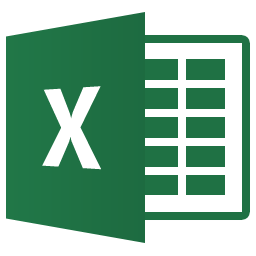 PAGE 125
Reading / writing data
LIRE / SORT   reading / writing different file formats

Read the UNV format (text file)
concerned objects: MAILLAGE (meshes)
used by Gmsh, Salomé, HyperMesh, …

TAB1 = LIRE 'UNV' 'foo.unv' ;




Read/wrtite the AVS format (text file)
concerned objects: MAILLAGE, CHPOINT, MCHAML
.inp extension used by Abaqus

OPTI 'SORT' 'foo.inp' ;
SORT 'AVS' OBJET1 'TEMPS' 12.3 ;

OPTI 'LECT' 'foo.inp' ;
TAB1 = LIRE 'AVS' ;
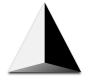 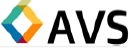 PAGE 126
Reading / writing data
LIRE / SORT   reading / writing different file formats

Write the VTK format
concerned objects: MAILLAGE, CHPOINT, MCHAML
used by Paraview

OPTI 'SORT' 'foo.vtk' ;
SORT 'VTK' MAIL1 'SCREW'  MAIL2 'NUT'
           DEP1 'DISPLACEMENTS' SIG1 'STRESSES' ;
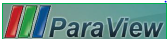 PAGE 127
Reading / writing data
LIRE / SORT   reading / writing different file formats

Read/write the MED format
concerned objects: MAILLAGE, CHPOINT, TABLE (from PASAPAS)
used by Salomé, Europlexus

OPTI 'SORT' 'foo.med' ;
SORT 'MED' OBJET1 ;

TAB1 = LIRE 'MED' 'foo.med' ;




Read the FEM fomat
concerned objetcs: MAILLAGE
used by HyperMesh (Altair)

TAB1 = LIRE 'FEM' 'foo.fem' ;
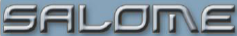 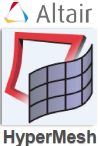 PAGE 128
Development: Gibiane procedures
Concatenate all procedures in a text filewith the .procedur extension

Launch castem22 with the –u option
castem22 –u

 Cast3M creates a file named UTILPROC (direct access file)


When Cast3M will be launched all procedures will be available
The UTILPROC file must be present in the working directory




Idem for notices (manual pages) (.notice extension files)
PAGE 129
Development: Esope sources
The user can modify/correct/add the source code of
operators and directives

Compilation of Esope source files
compilcast22  toto.eso
compilcast22  tata.eso
...


Linking
essaicast22
 creation of a binary executable file : cast_64_22
 local version of Cast3M


Can be launched as usual
castem22  mon_fichier.dgibi
PAGE 130
And to complete
Peruse documentation regularly
~70 instructions reviewed during this course
Around 1400 available instructions!


Subscription to the Cast3M mailing list (see the Cast3M web site)
Send an e-mail at sympa@umontpellier.fr with in the message frame:
	SUB   cast3m-util   your_name   your_firstname

and nothing more! (no object, no signature, …)



Club Cast3M: annual users seminar
Each year in November in the south of Paris
Presentation of studies performed with Cast3M, developments in the next release
Free registration!
PAGE 131
Plane linear THERMAL ELASTICITY(1) equations
PAGE 132
Plane linear THERMAL ELASTICITY(2) plane stresses
PAGE 133
Plane linear THERMAL ELASTICITY(3) finite elements
B
A
C
PAGE 134
Plane linear THERMAL ELASTICITY(4) stiffness matrix
Elementary elastic energy:





Assembly:
PAGE 135
Plane linear THERMAL ELASTICITY(5) principle of virtual work
Principle of virtual work:
PAGE 136
Plane linear THERMAL ELASTICITY(6) thermal load
We add a second member item:
PAGE 137
Stiffness and Lagrange multipliers
PAGE 138
Stiffness anD Lagrange multipliers
Example: one bar element
dual unknowns
primal unknowns
OPTI 'DIME' 2 'ELEM' 'SEG2' ;

* Mesh
p1 = 0. 0. ;
p2 = 3. 0. ;
l1 = DROI 1 p1 p2 ;

* Model and properties
mo = MODE l1 'MECANIQUE' 'BARR' ;
ma = MATE mo 'YOUN' 210.E9 'NU' 0.3
             'SECT' 1.E-2 ;

* Main stiffness matrix
rig1 = RIGI mo ma ;
LIST rig1 ;

* Constraint matrix
bl1 = BLOQ 'UX' p1 ;
LIST bl1 ;

* Second member
f1 = DEPI bl1 1.2 ;
LIST f1 ;



lien 1	lien 2
matrices
PAGE 139
Accumulated plastic strain
Definition






Meaning

Measure of the length of the flow trajectory in the plastic strain space






(link)
PAGE 140
Description of Gibiane objects
objects Description
General objects

	ENTIER	Integer

	FLOTTANT	Real

	MOT		Characters string

	LOGIQUE	Boolean (TRUE and FALSE)

	LISTENTI	List of integers 

	LISTREEL 	List of reals

	LISTMOT 	List of word (restricted to 4 digits)

	TABLE		Set of objects of various types characterized by 				an index of various types

	EVOLUTIO	Representation of a function,			couple of lists (x ; f(x))
PAGE 142
objects Description
Objects for meshing

	POINT		Coordinates of a point of the space + density

	MAILLAGE	Region of the discretized space


Objects for calculation

	CHPOINT	Any data type defined at the mesh nodes  				(floating, Boolean, fields, …)

	MMODEL	Association of a type of finite element 					and a material behavior with a mesh			Defines the primal / dual unknowns			ex: displacements / forces
			      temperature / heat flux
PAGE 143
objects Description
Objects for calculation (continuation)

	MCHAML	Any data type defined inside the mesh elements 				(floating, Boolean, fields, …). 
			Various supports 			(Gauss points, center of gravity, nodes, …)

	RIGIDITE	Stiffness, mass, conductivity matrix, …			Coupling the physical unknowns

	CHARGEME	 Loading spatio-temporal description


Objects for post processing

	VECTEUR	To visualize multi component fields

	DEFORMEE	To visualize a deformed mesh
PAGE 144
François DI PAOLA
Commissariat à l'énergie atomique et aux énergies alternatives
Centre de Saclay | 91191 Gif-sur-Yvette Cedex

Etablissement public à caractère industriel et commercial | R.C.S Paris B 775 685 019
DEN/DANSDM2SSEMT